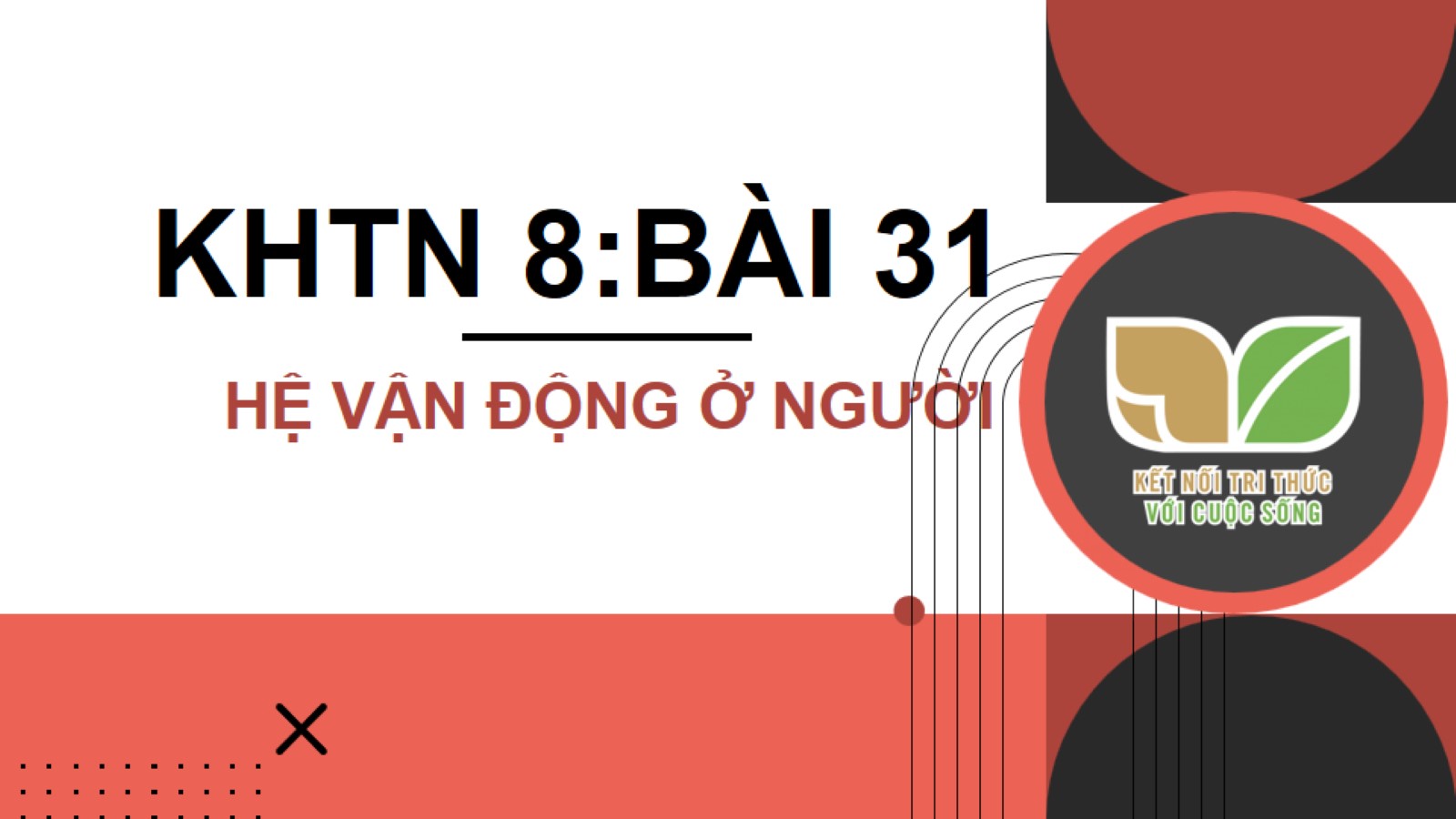 KHTN 8:BÀI 31
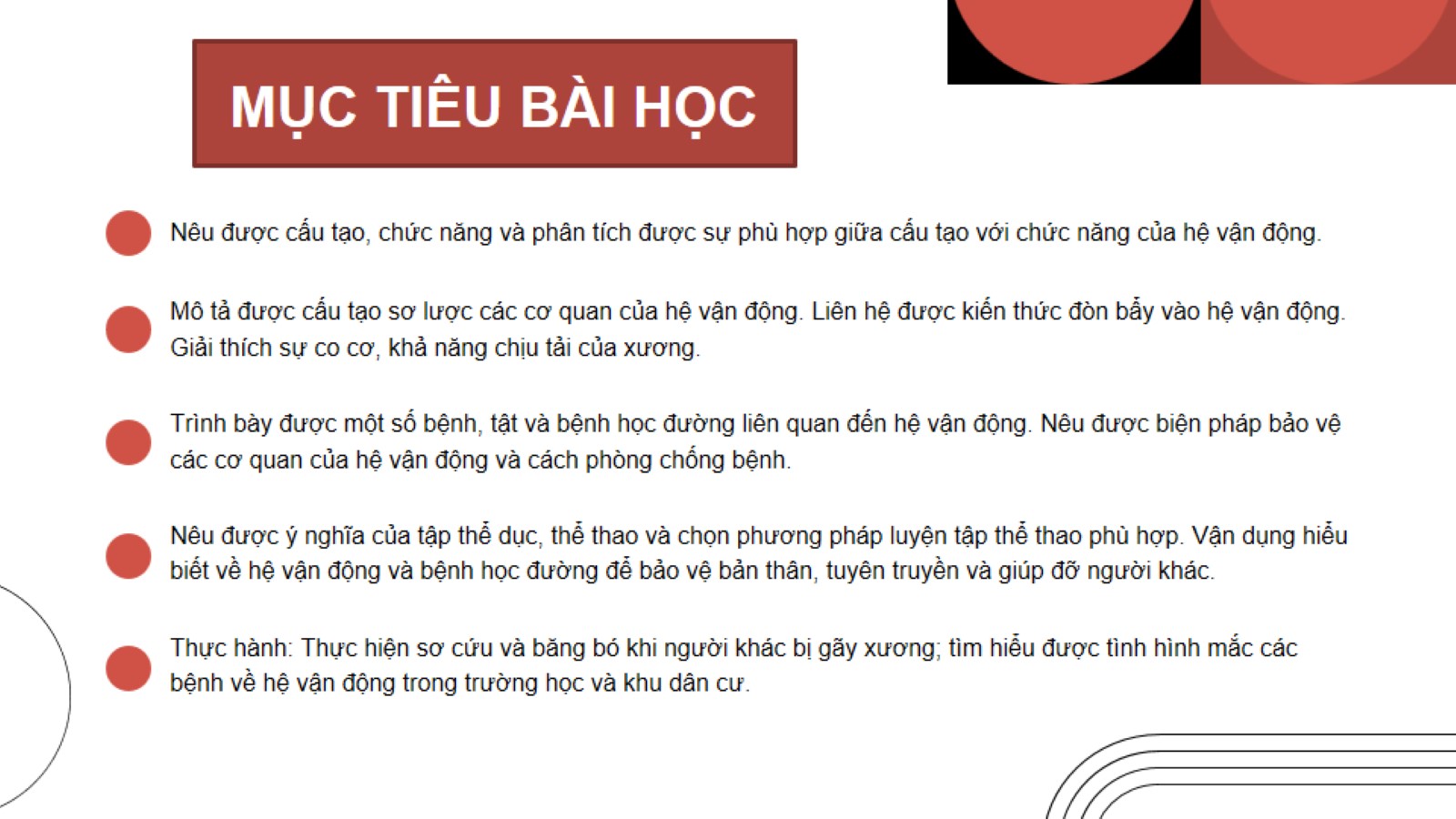 MỤC TIÊU BÀI HỌC
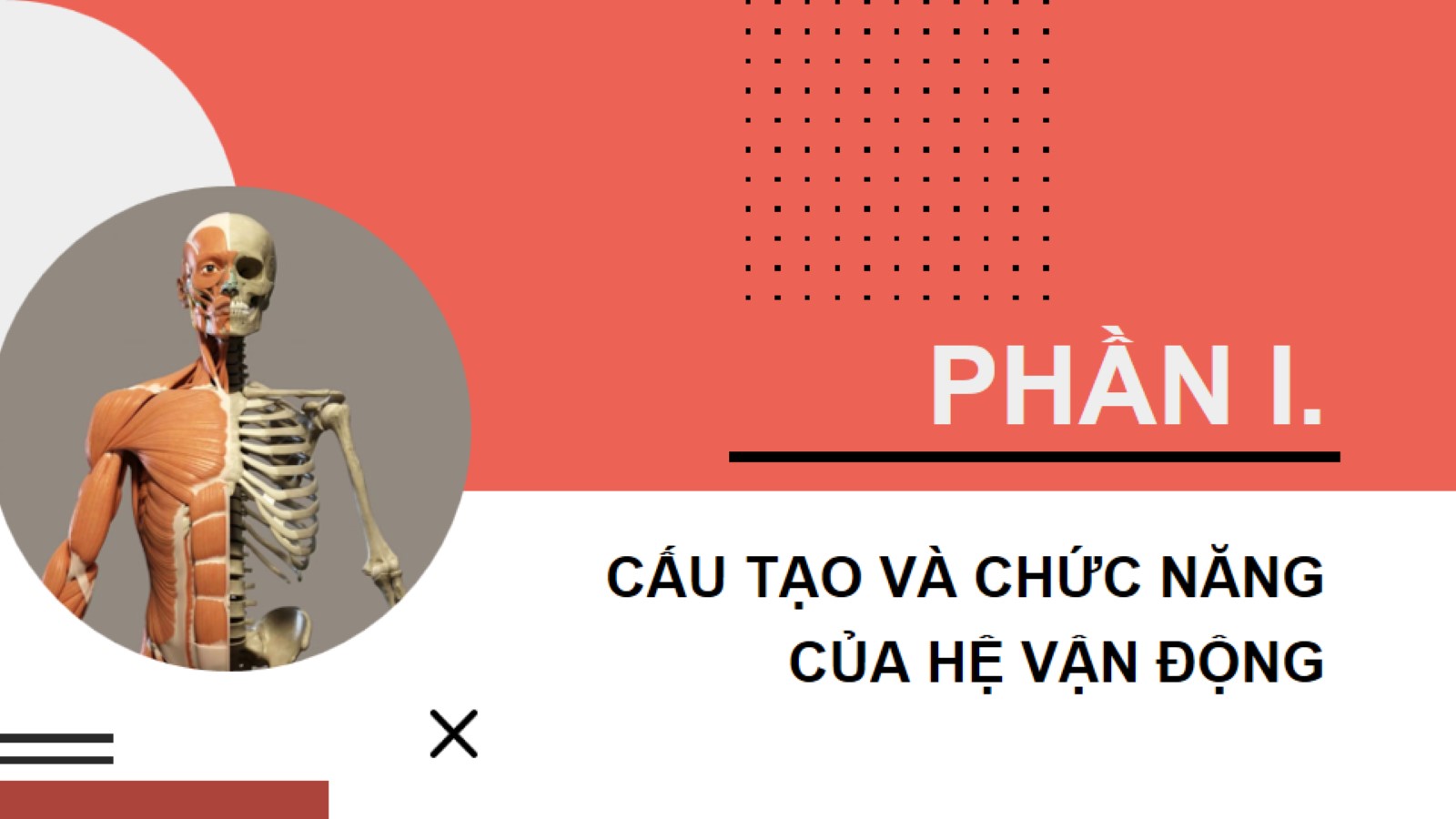 PHẦN I.
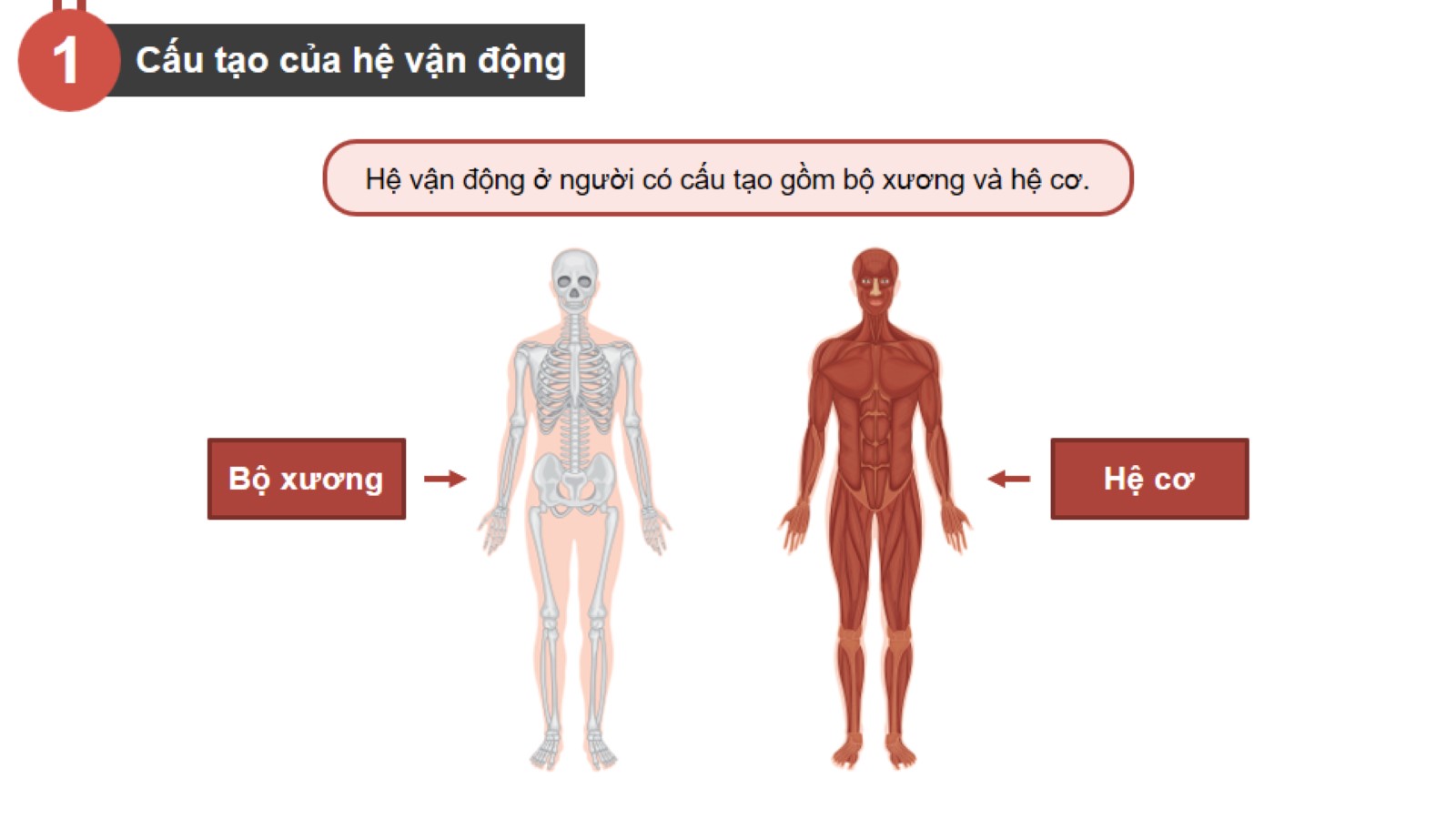 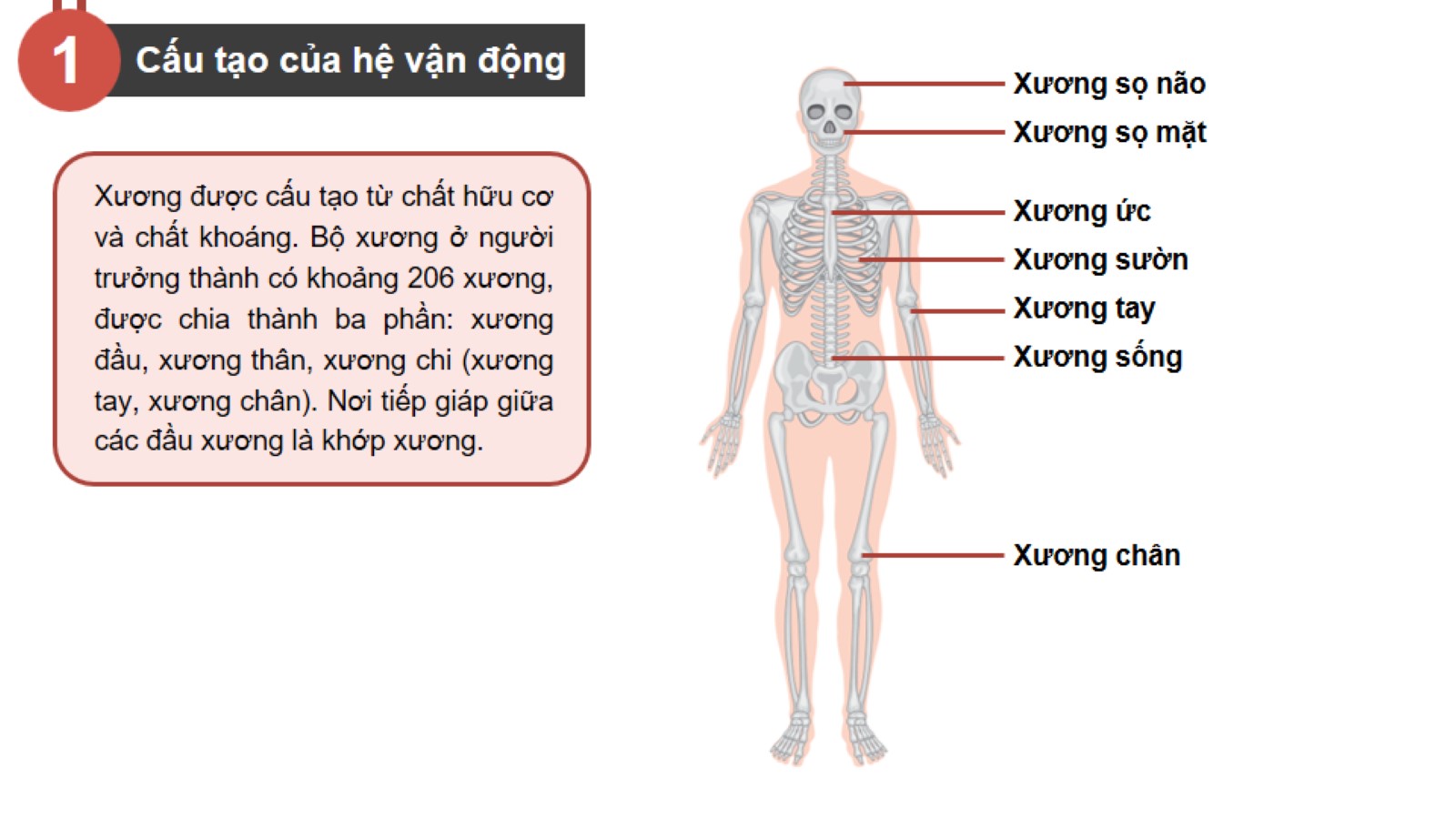 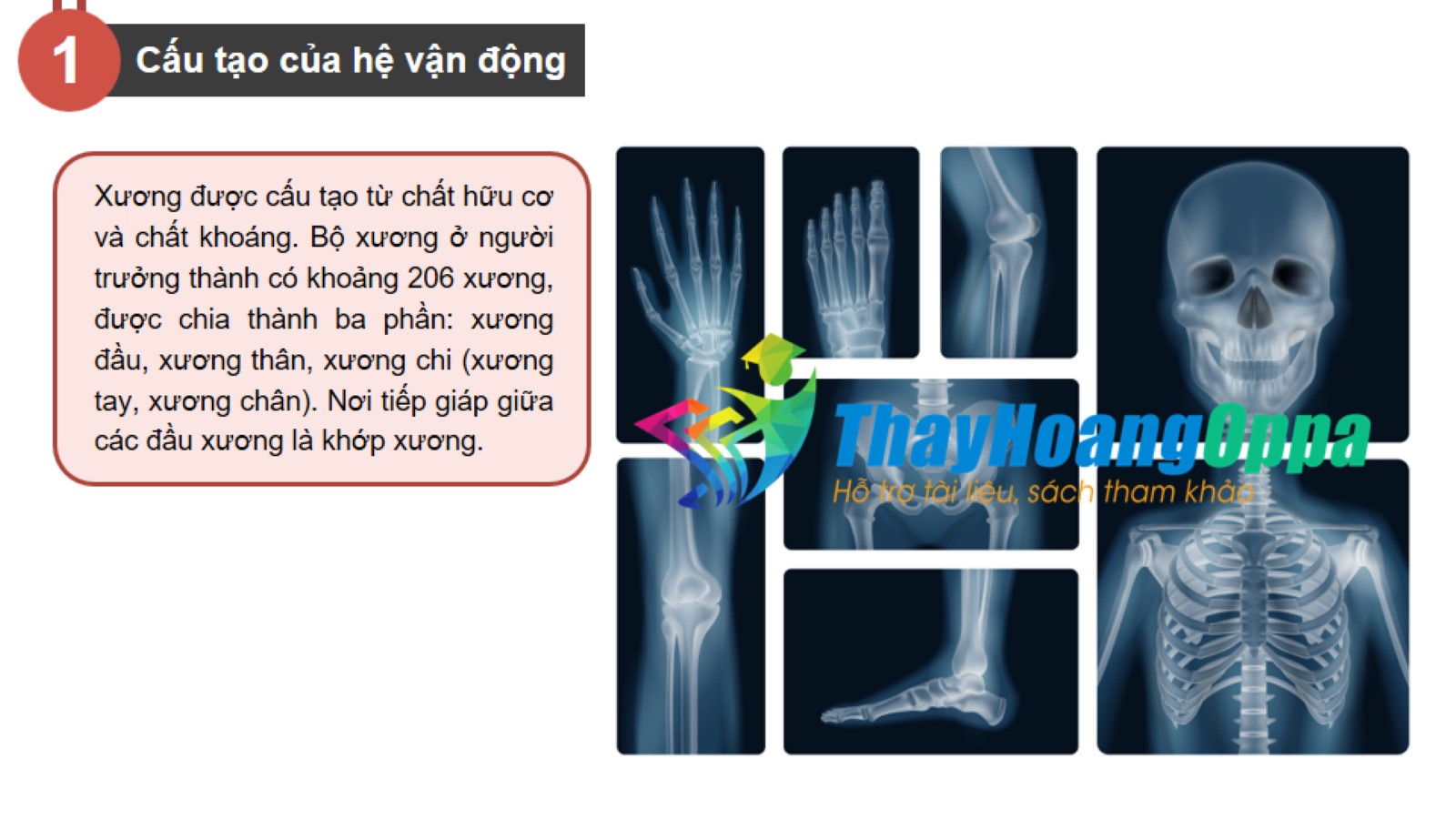 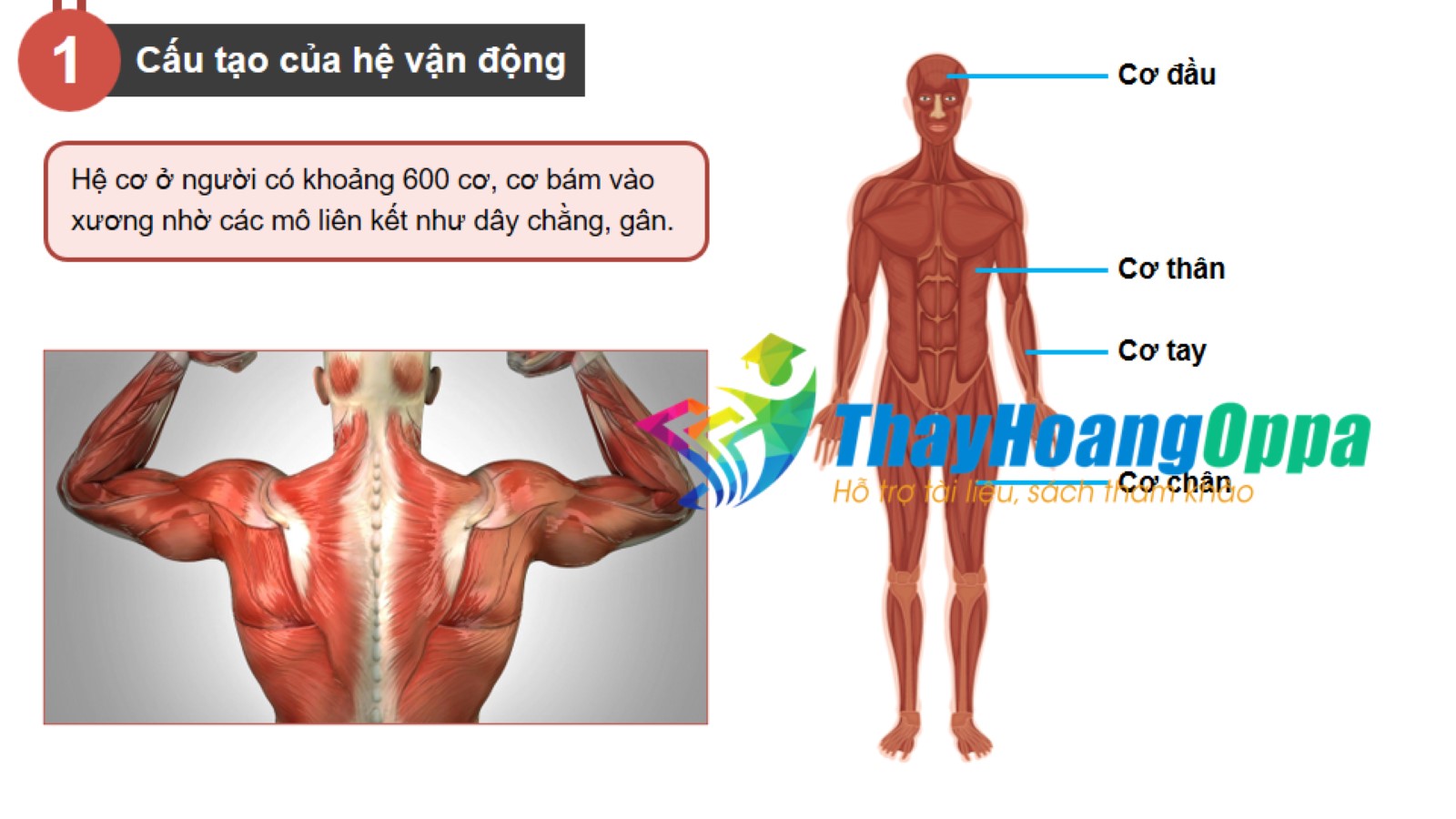 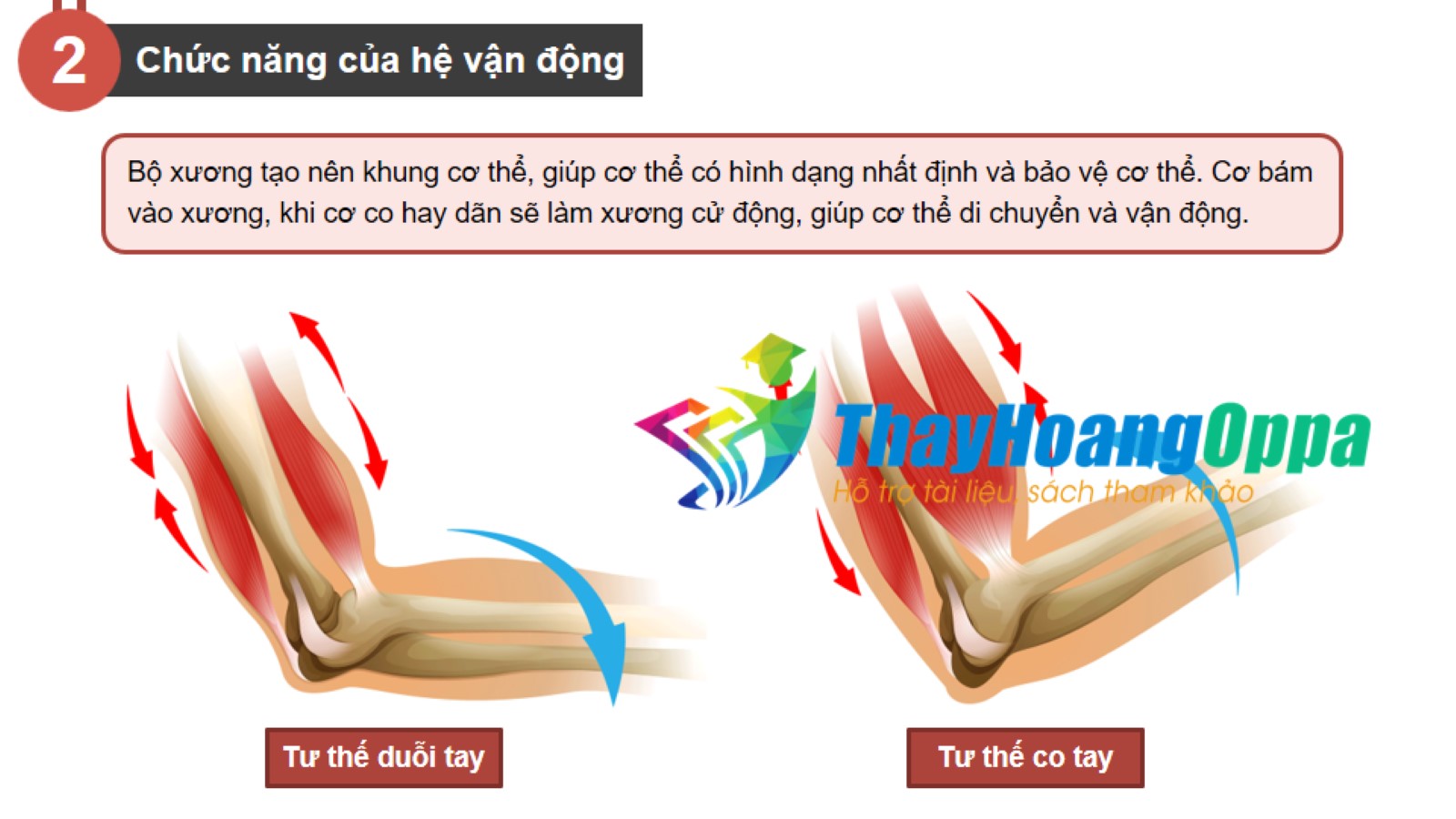 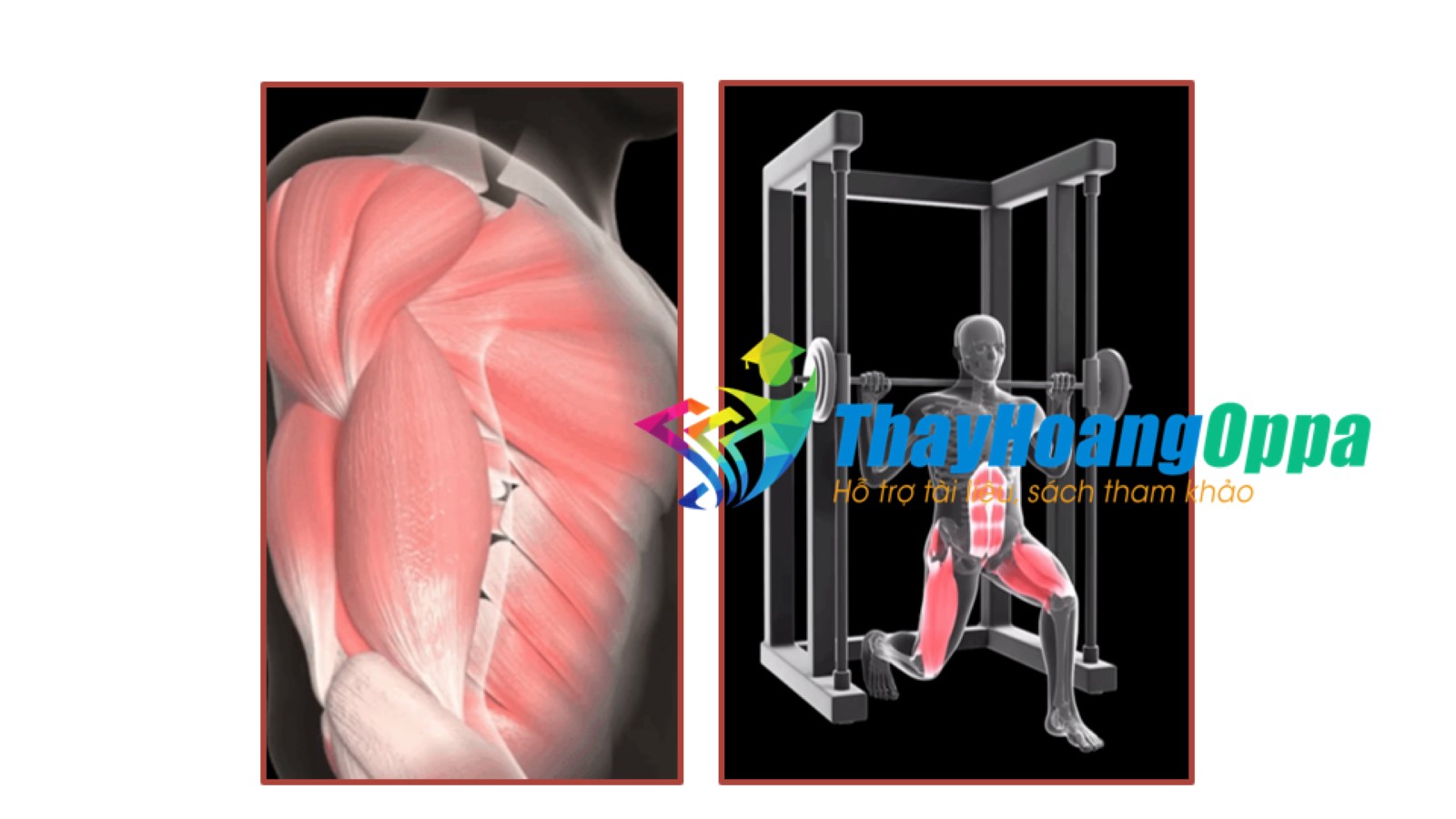 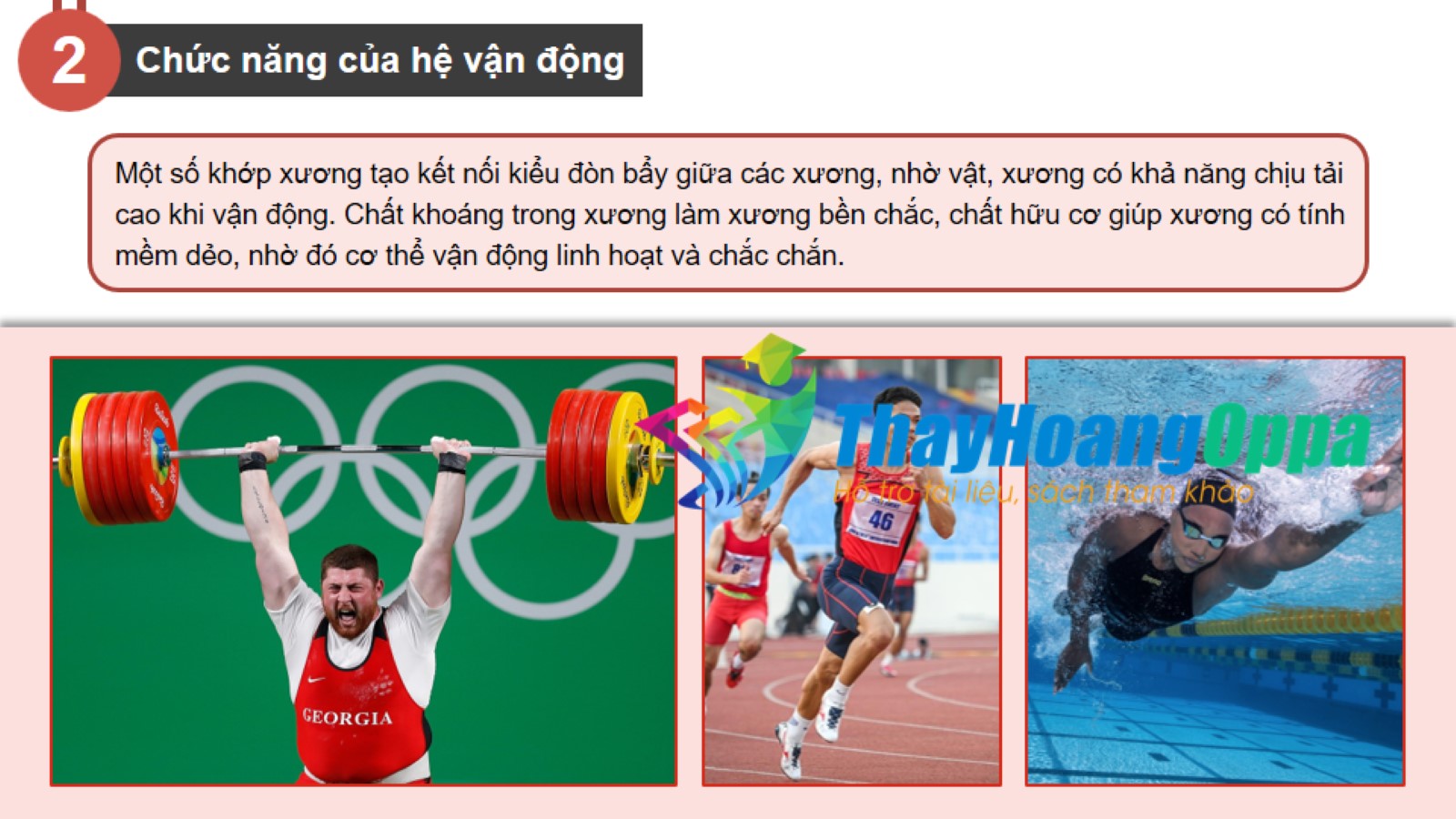 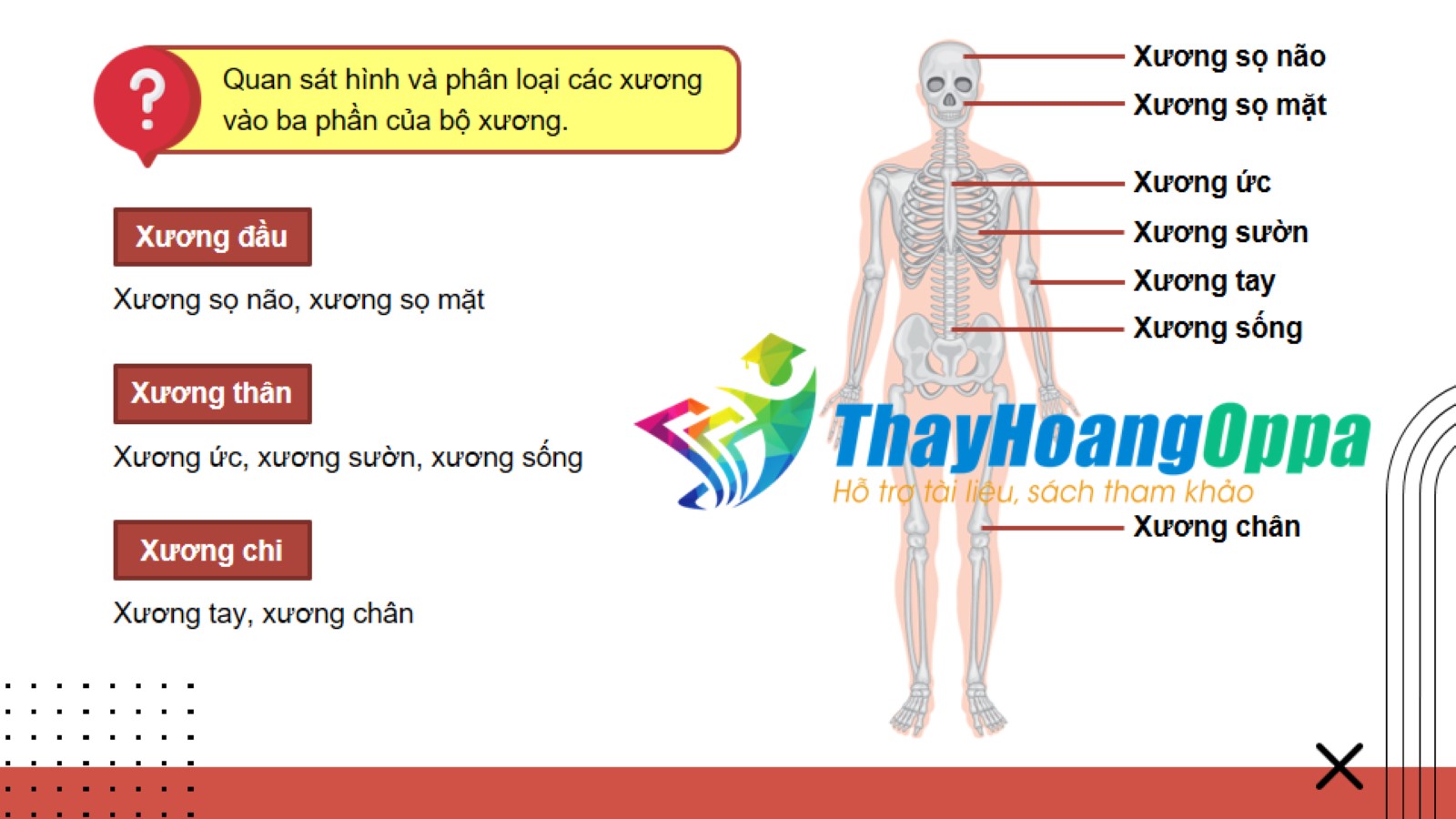 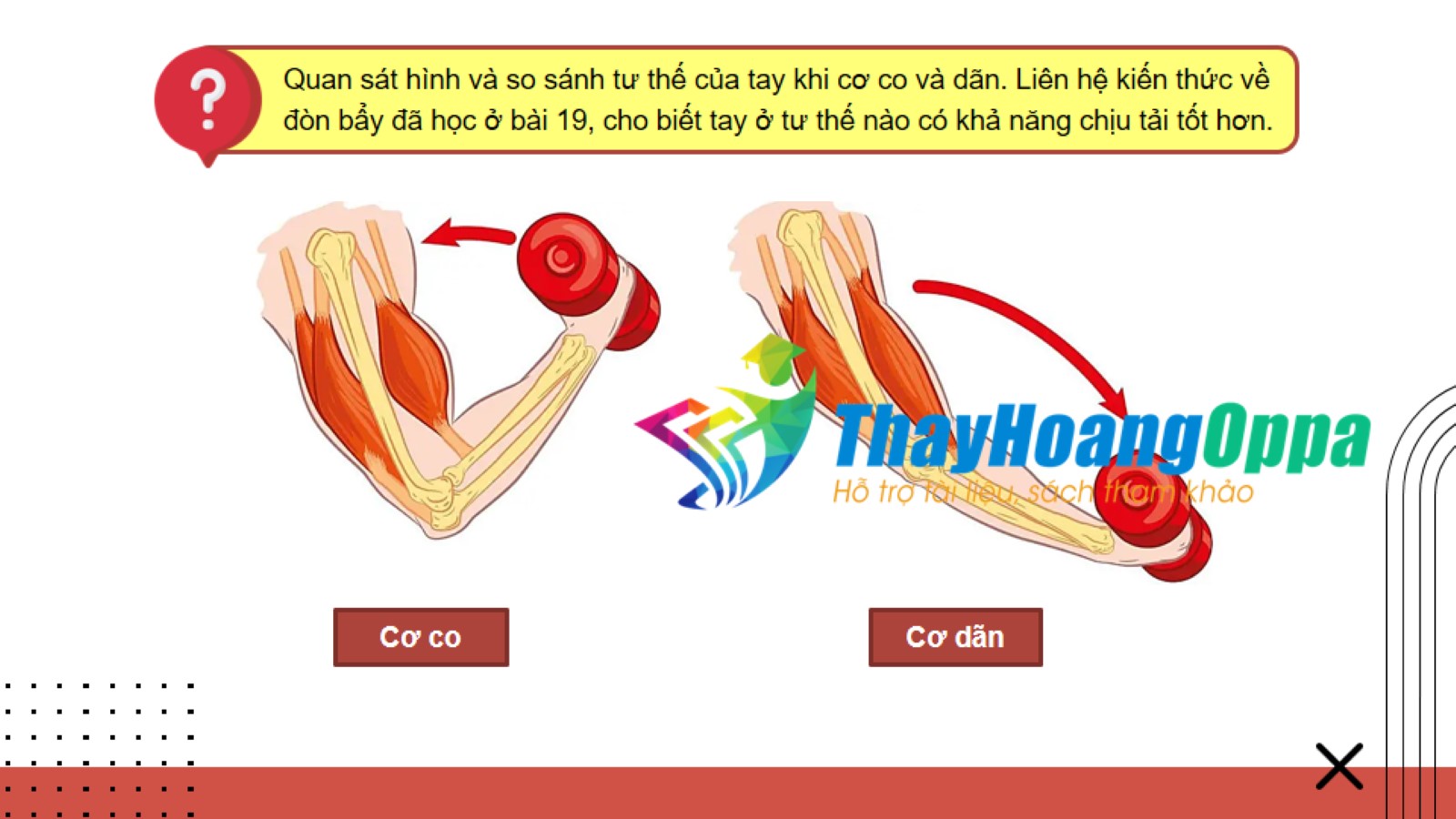 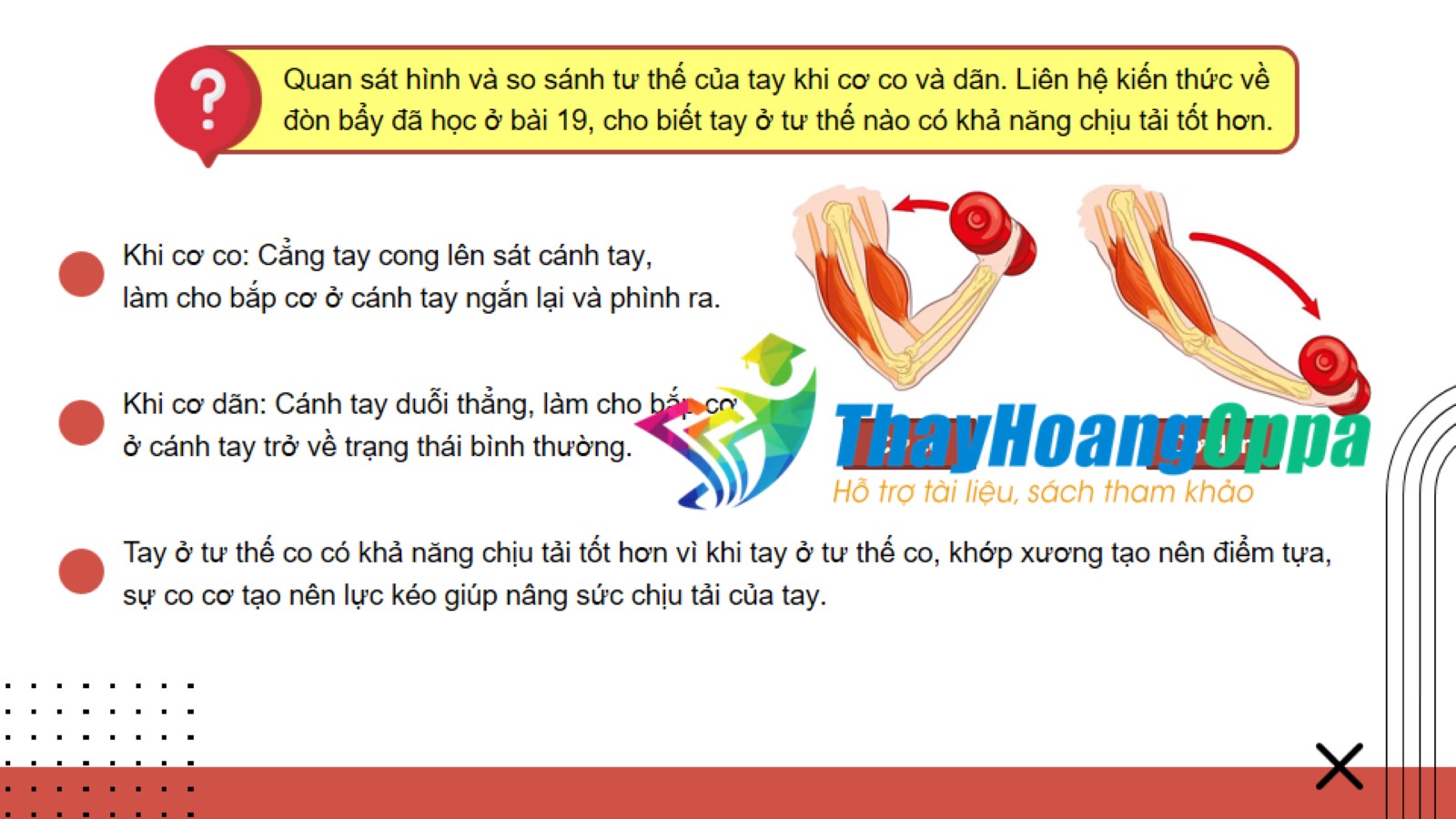 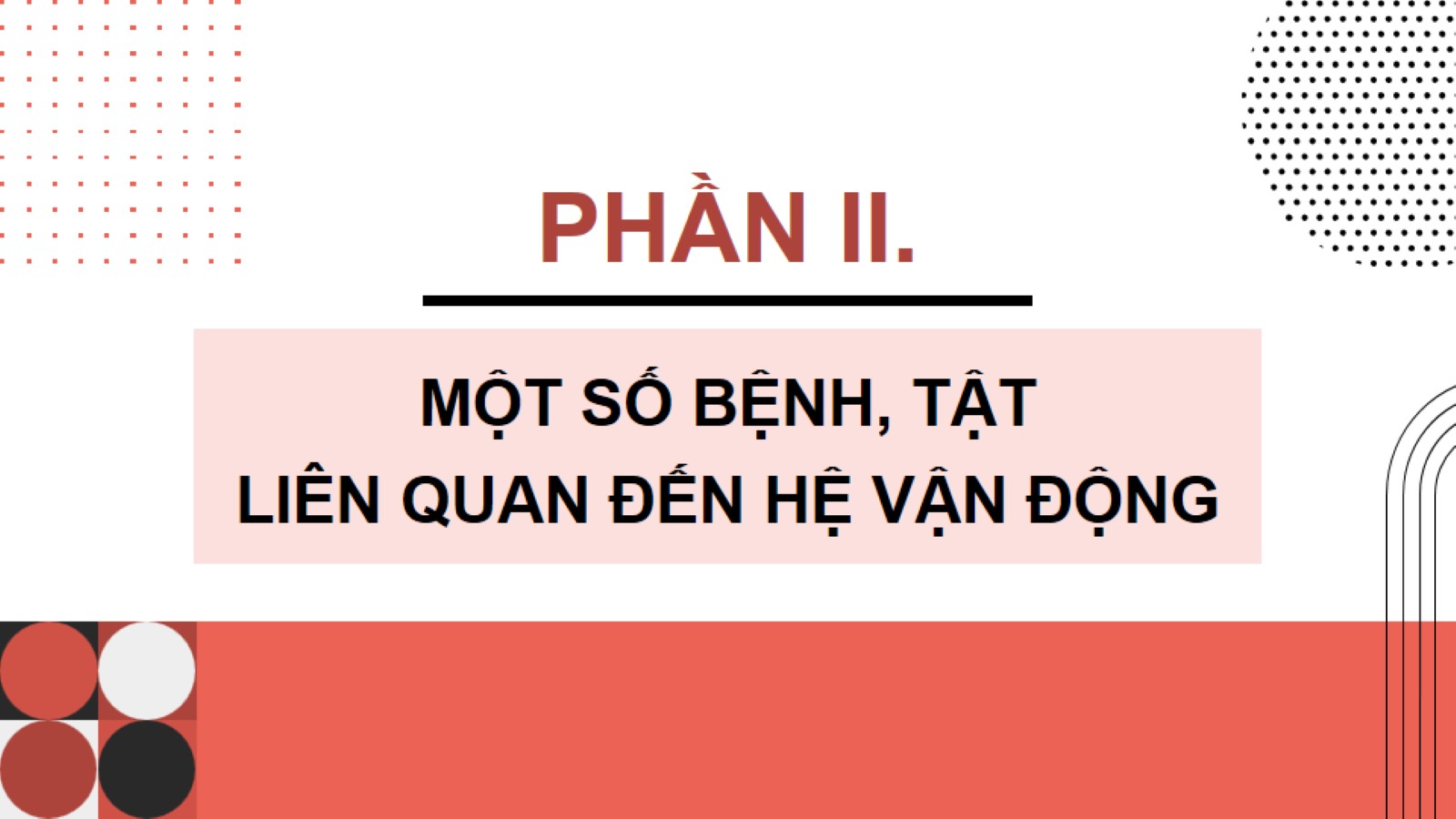 MỘT SỐ BỆNH, TẬTLIÊN QUAN ĐẾN HỆ VẬN ĐỘNG
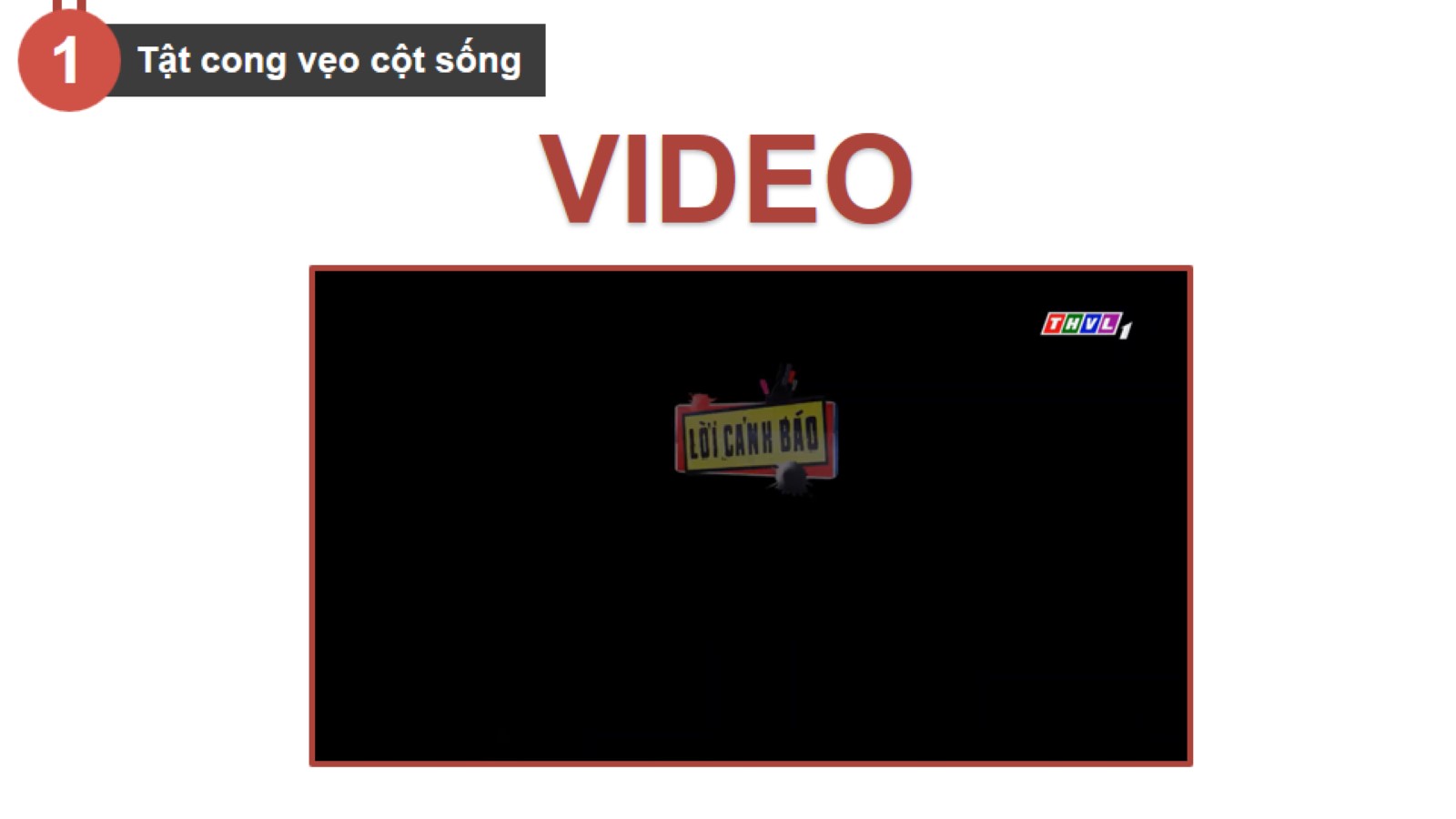 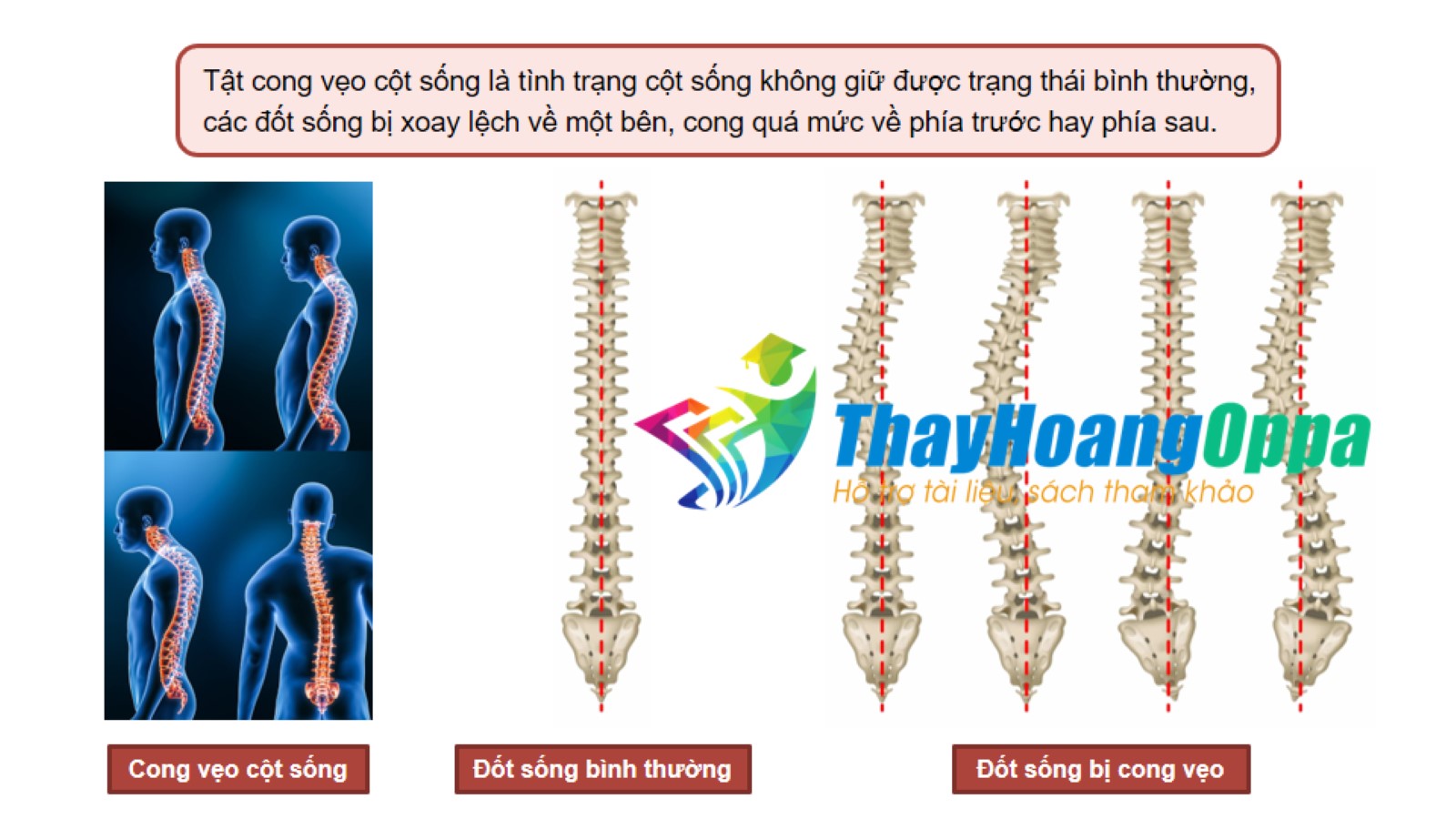 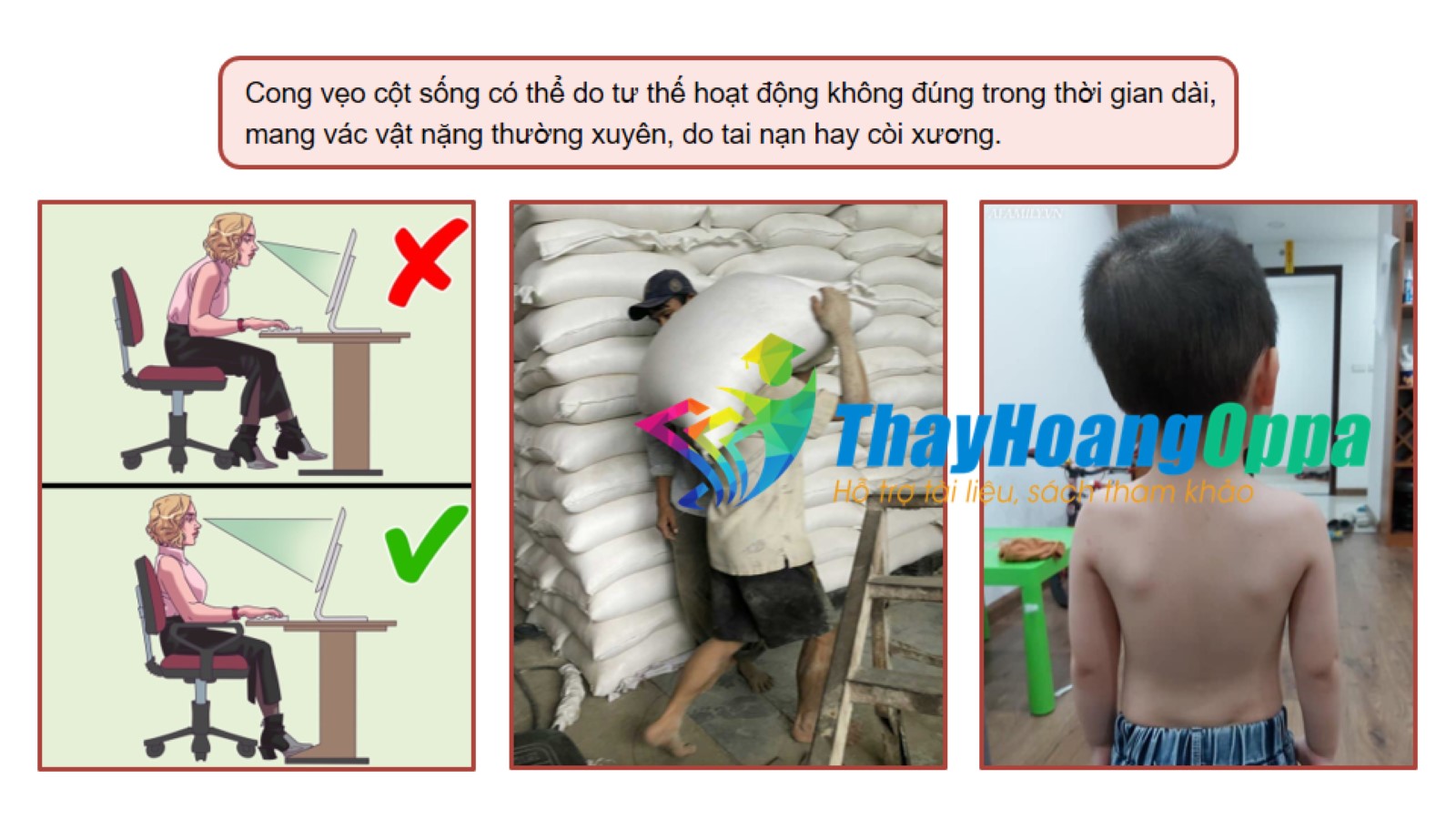 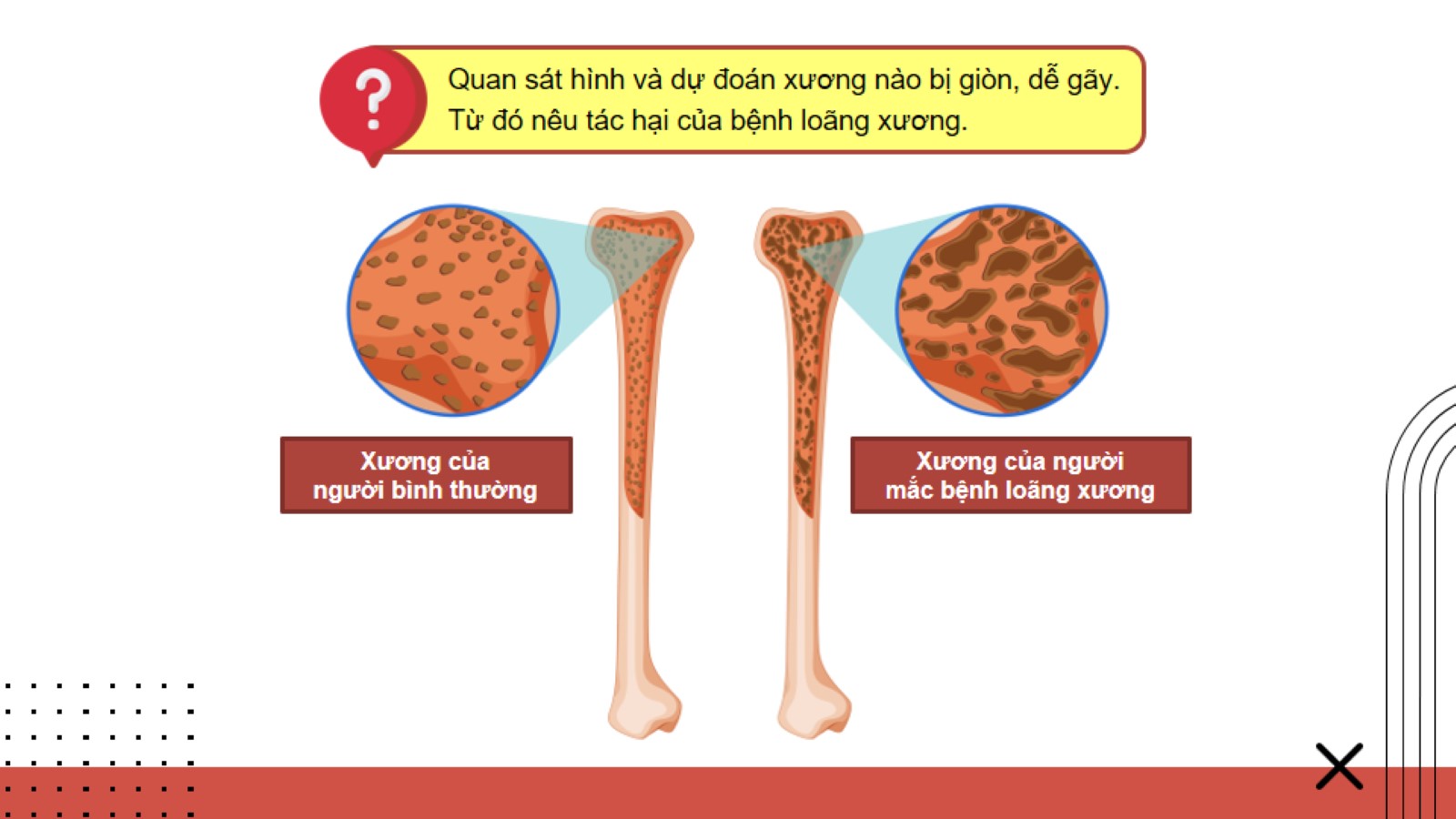 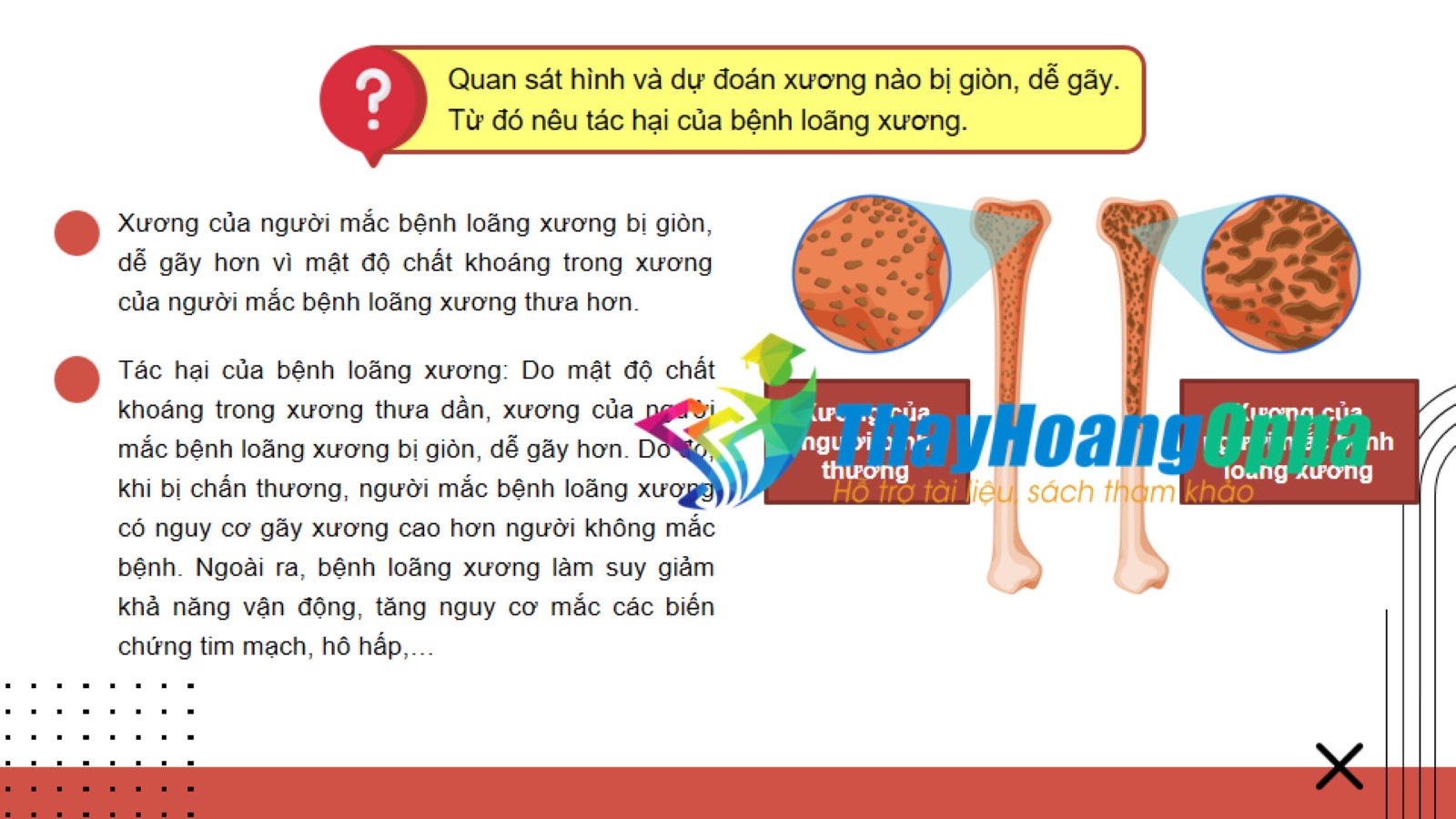 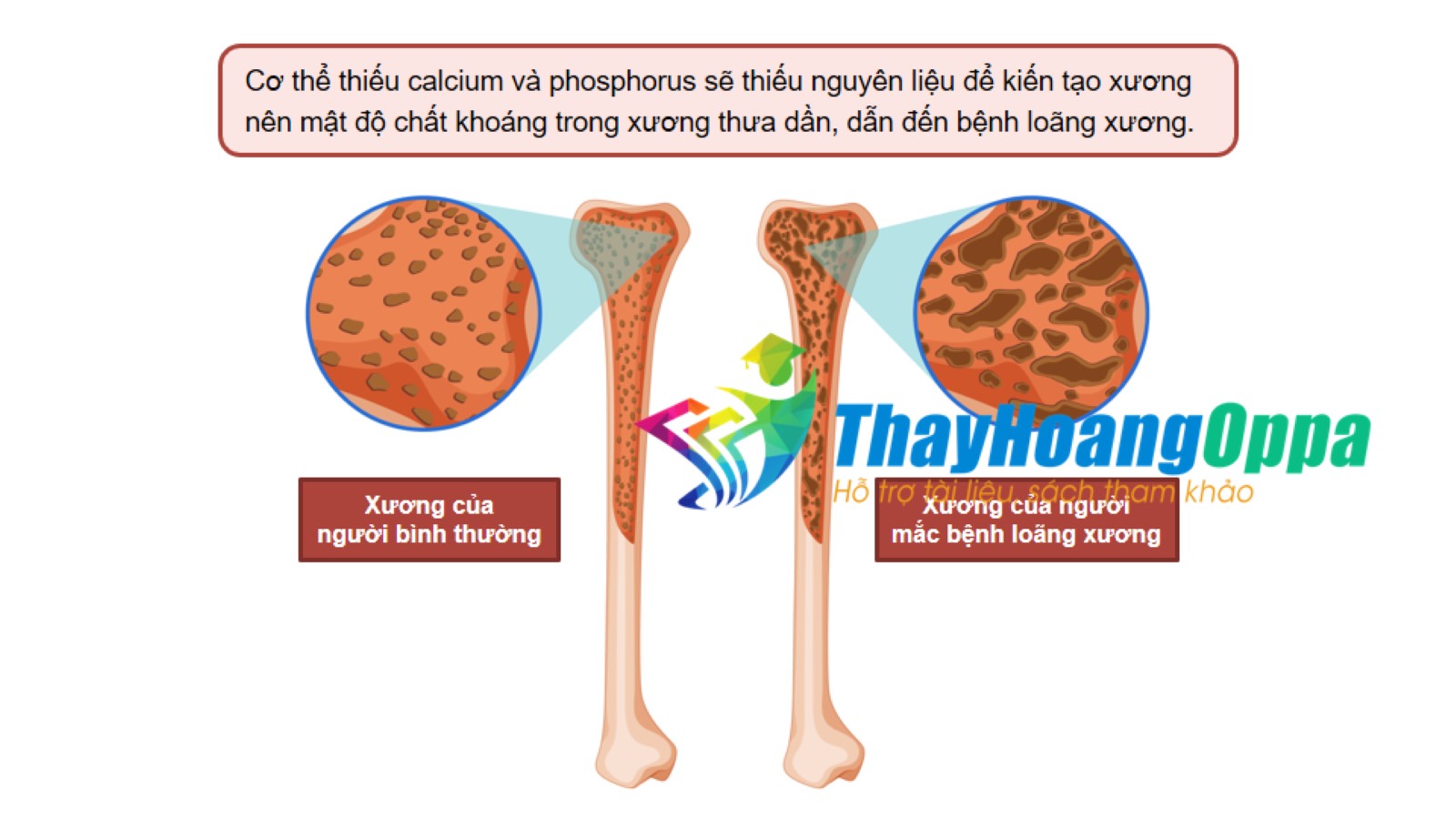 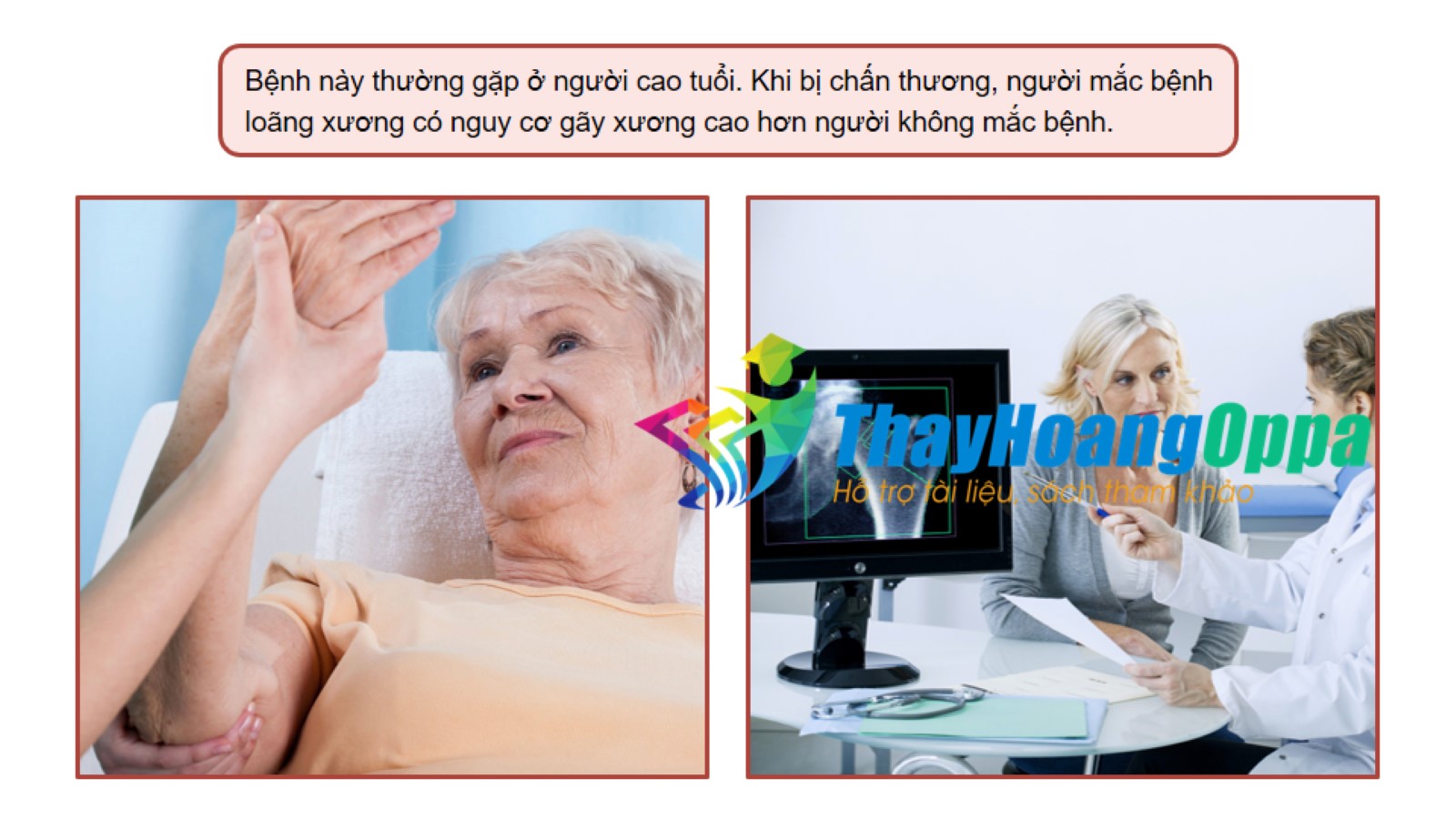 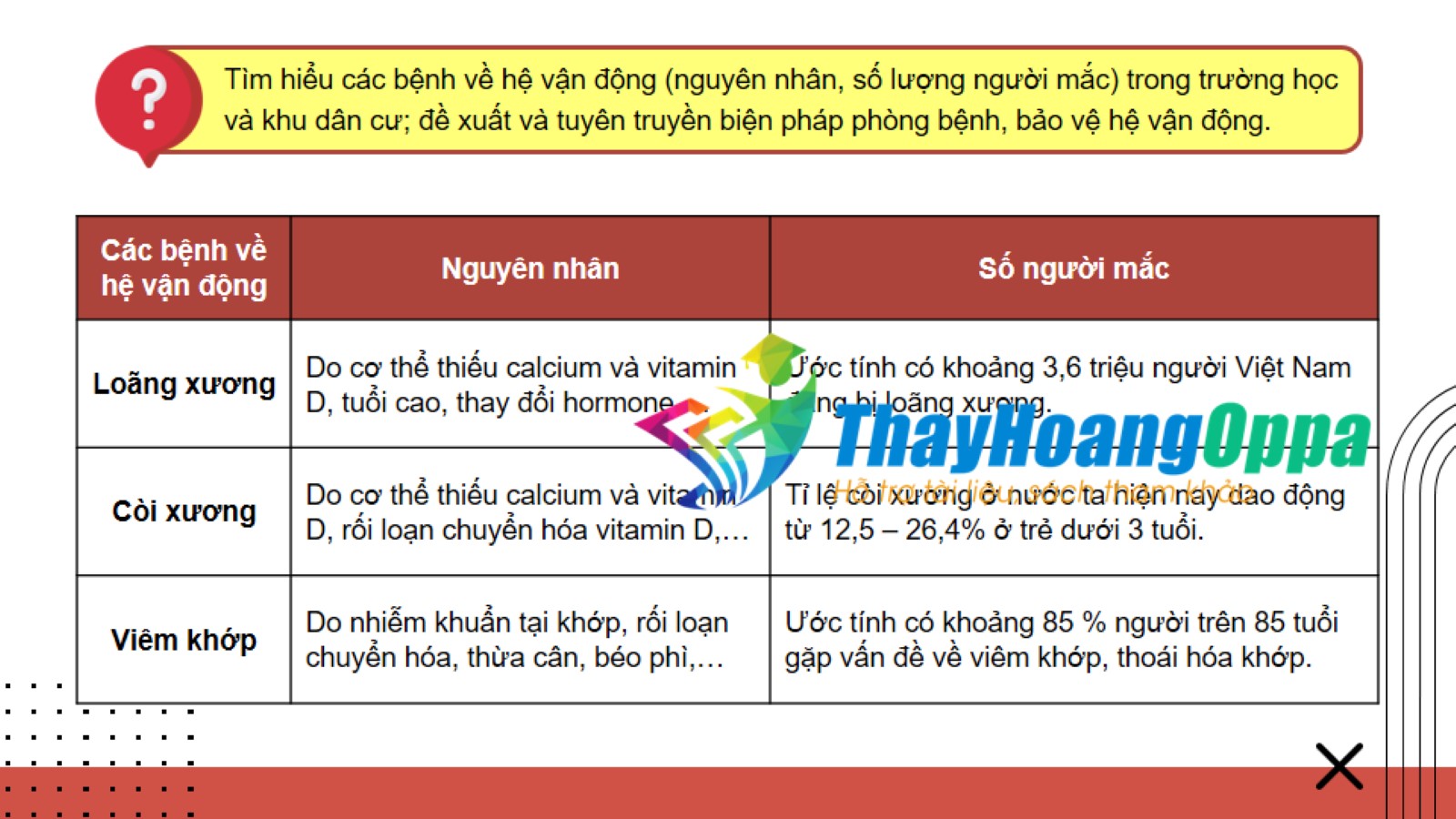 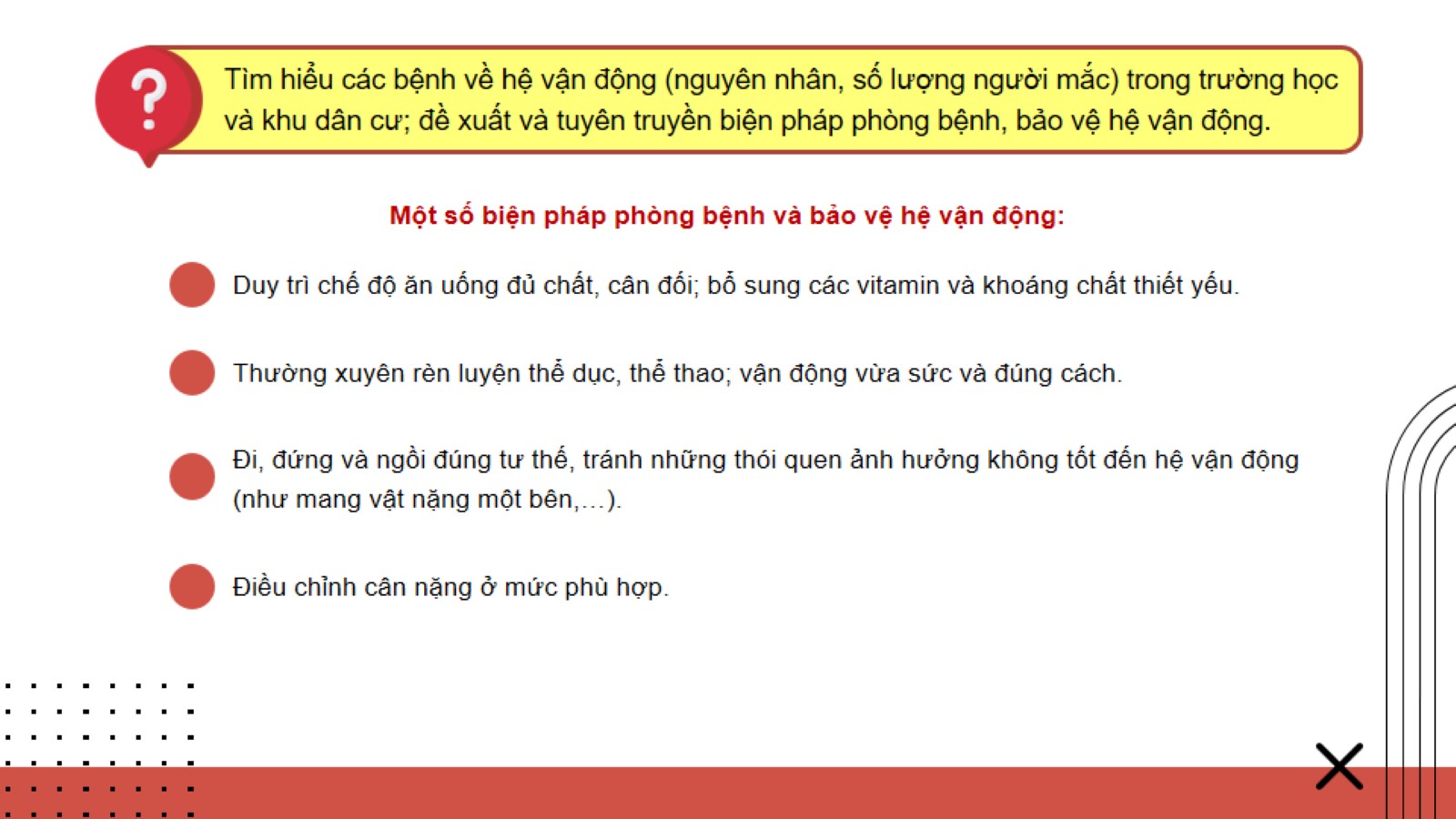 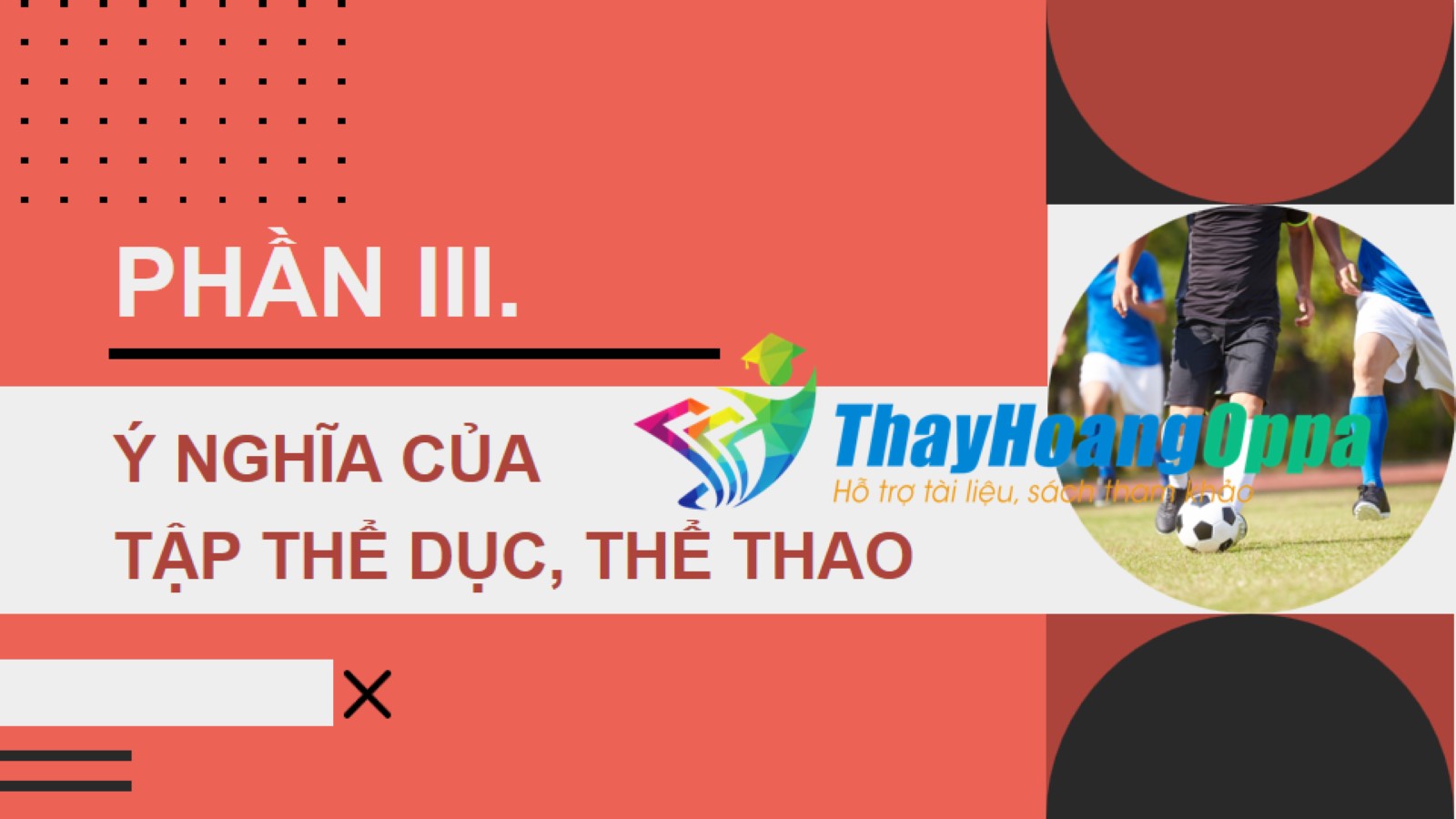 PHẦN III.
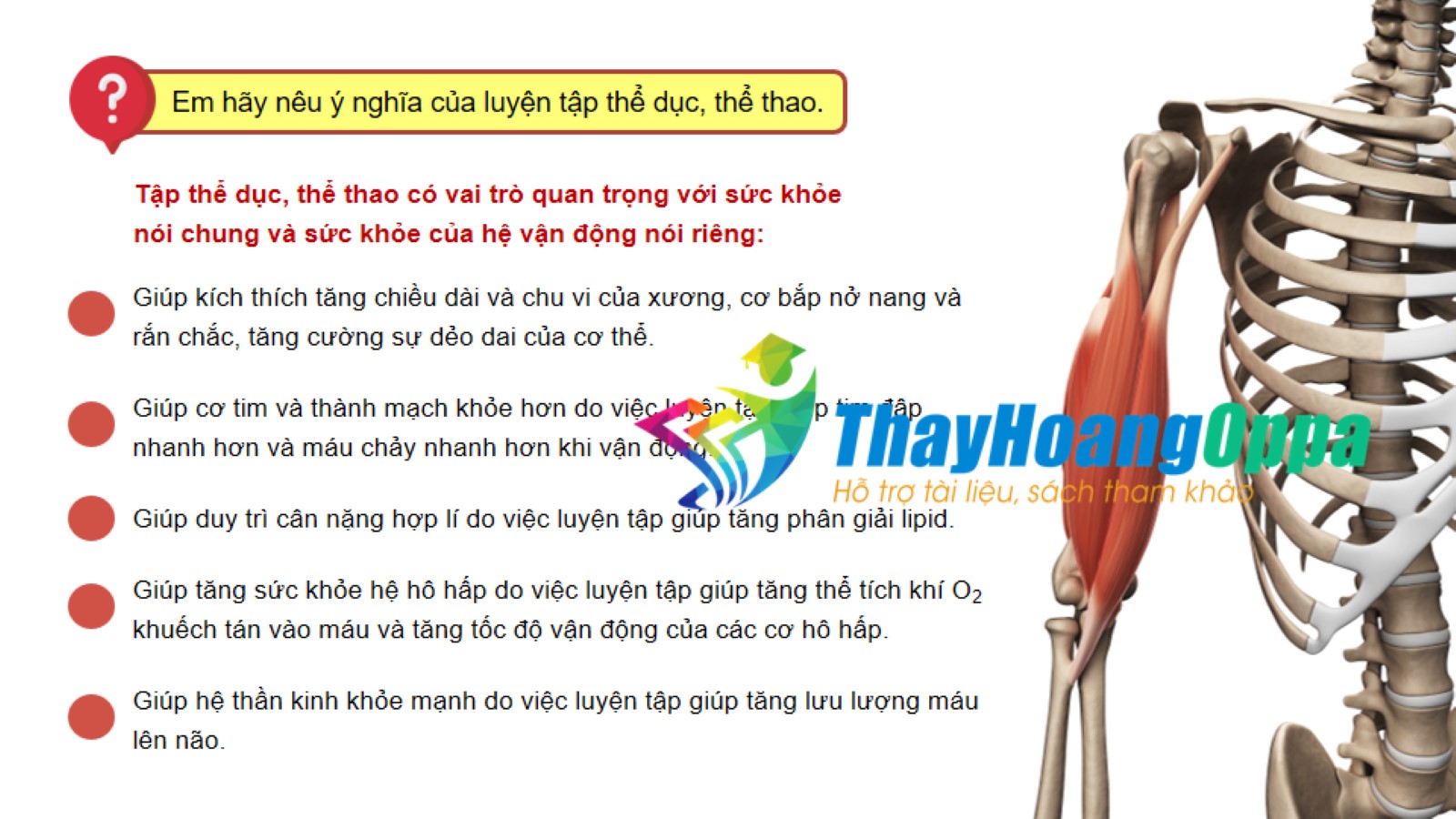 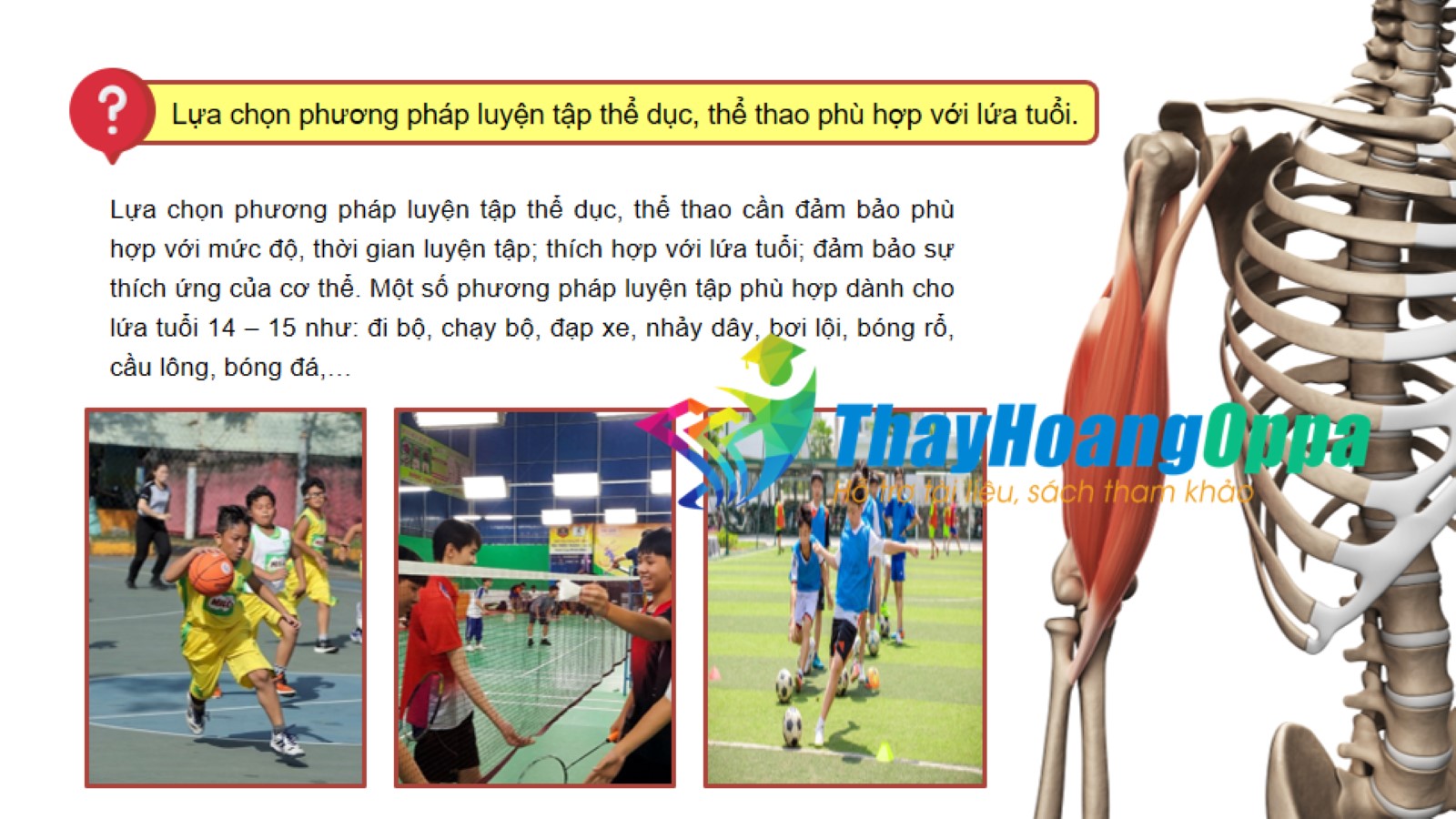 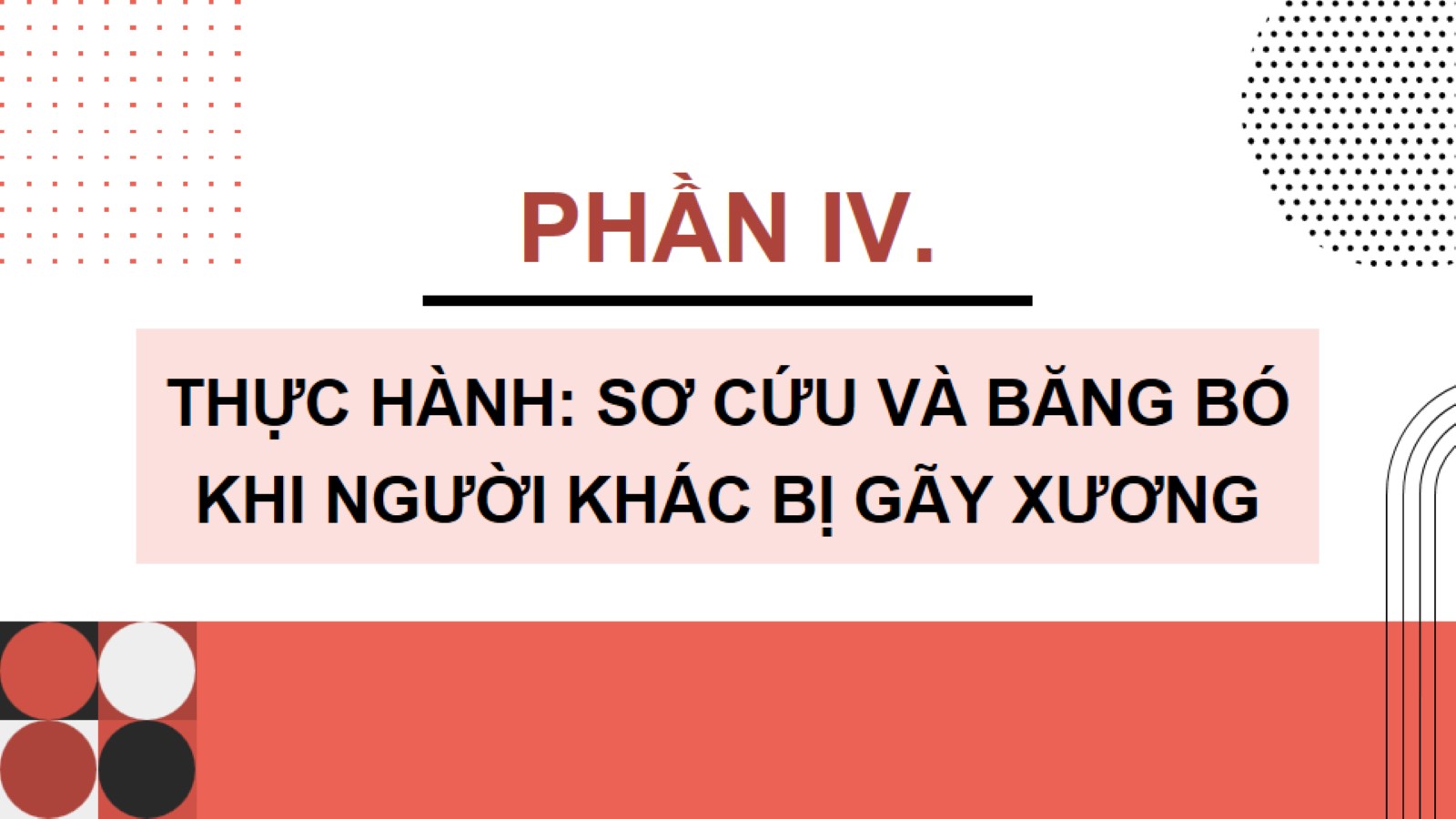 THỰC HÀNH: SƠ CỨU VÀ BĂNG BÓKHI NGƯỜI KHÁC BỊ GÃY XƯƠNG
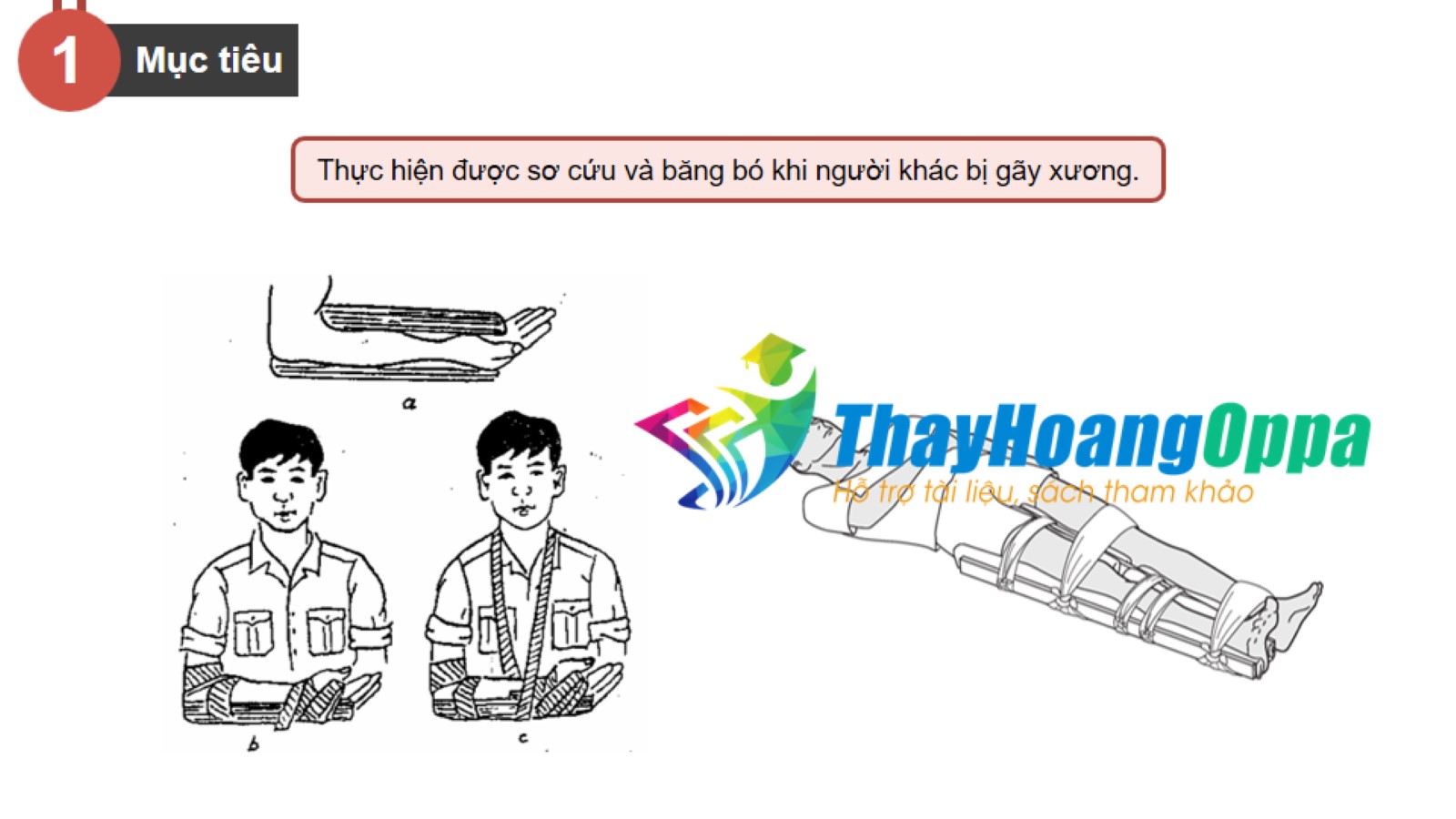 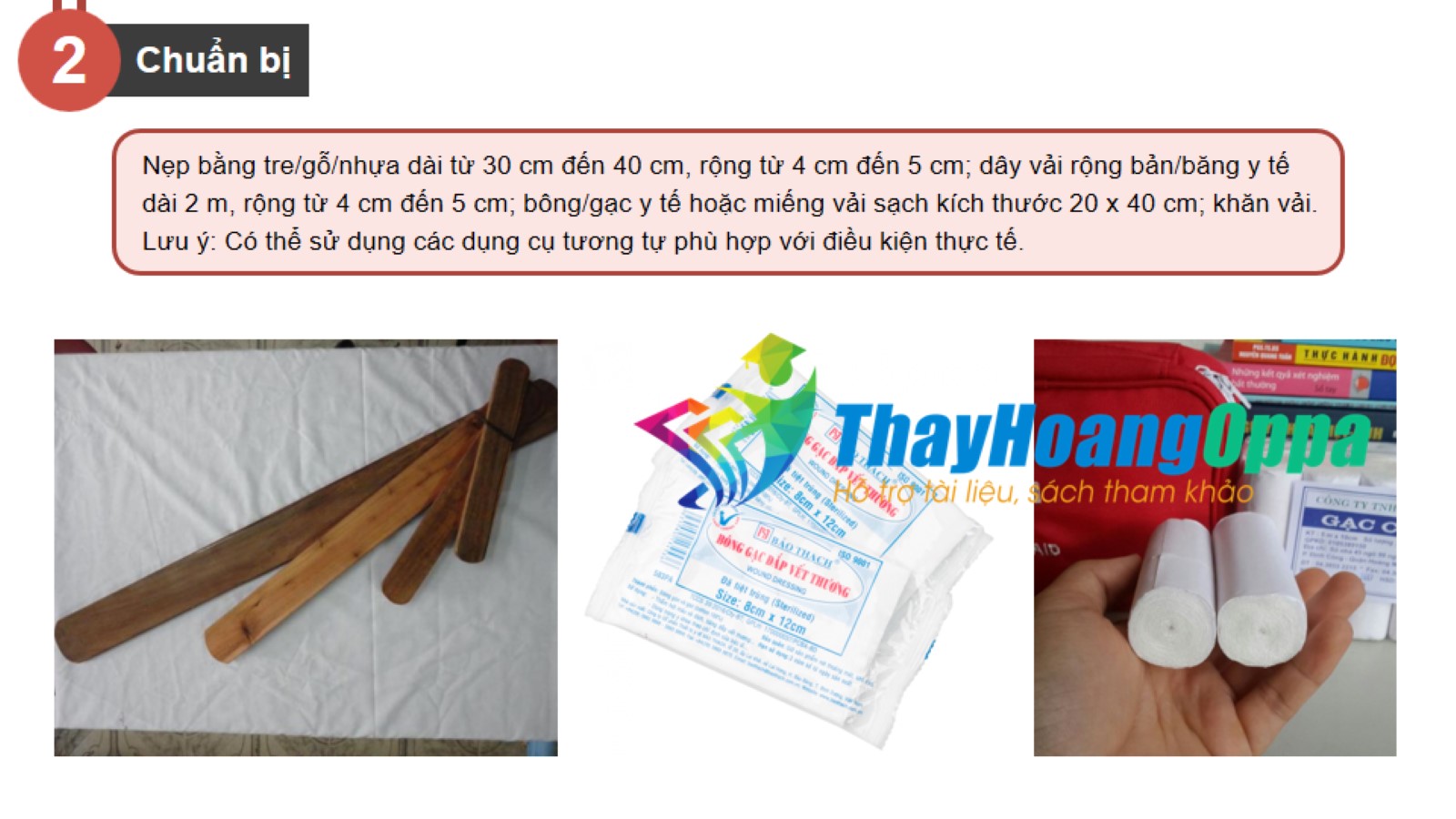 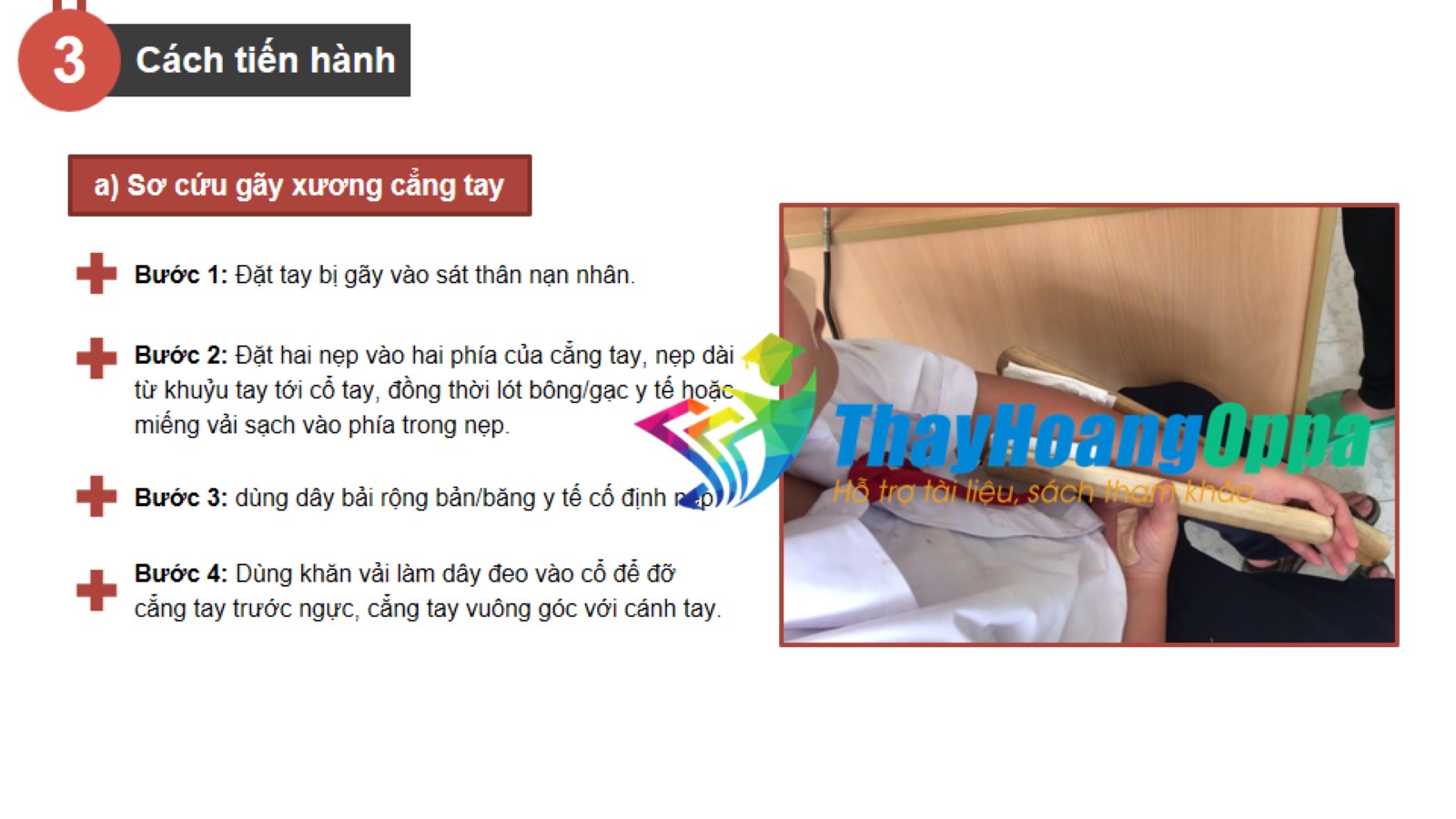 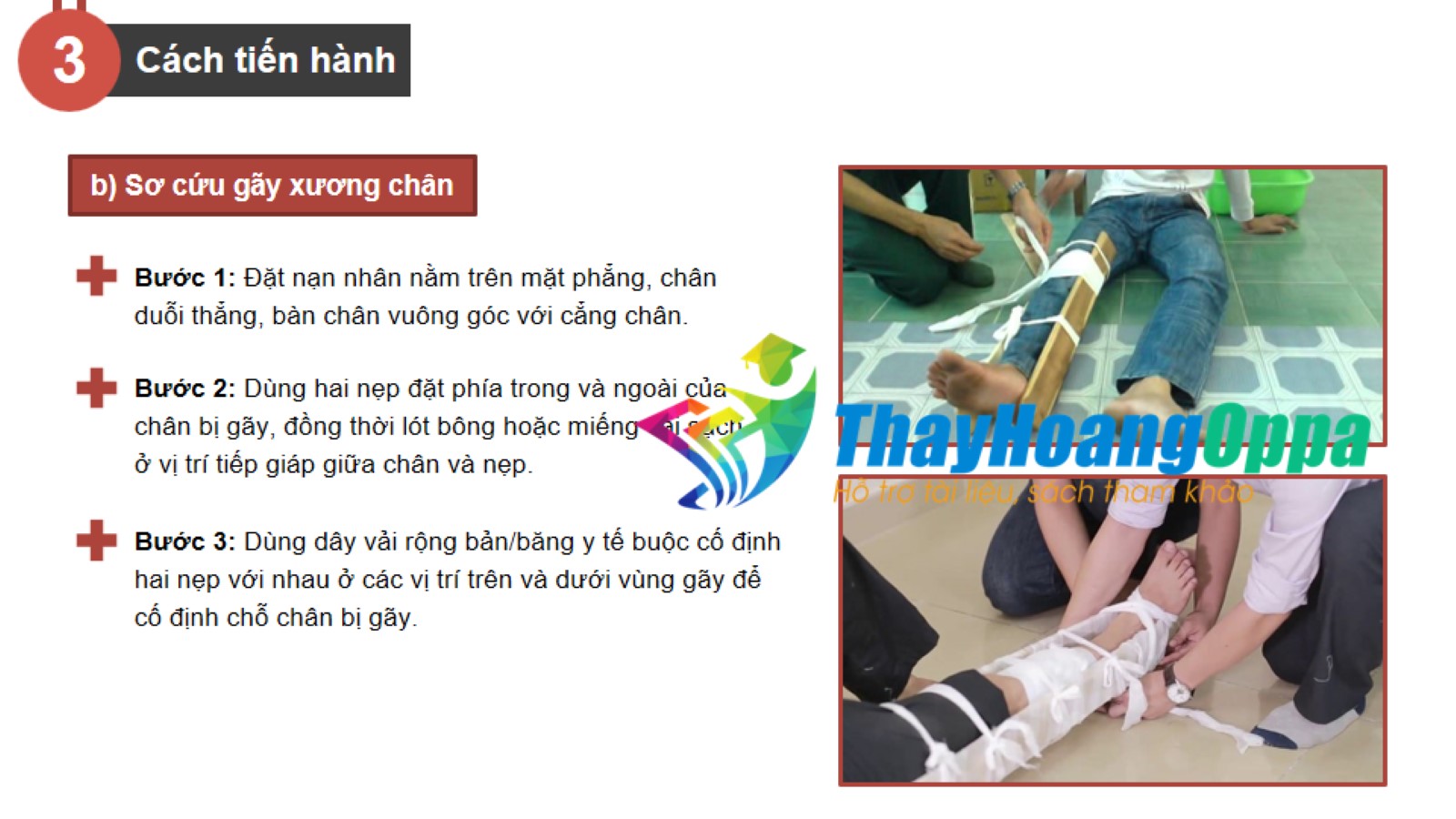 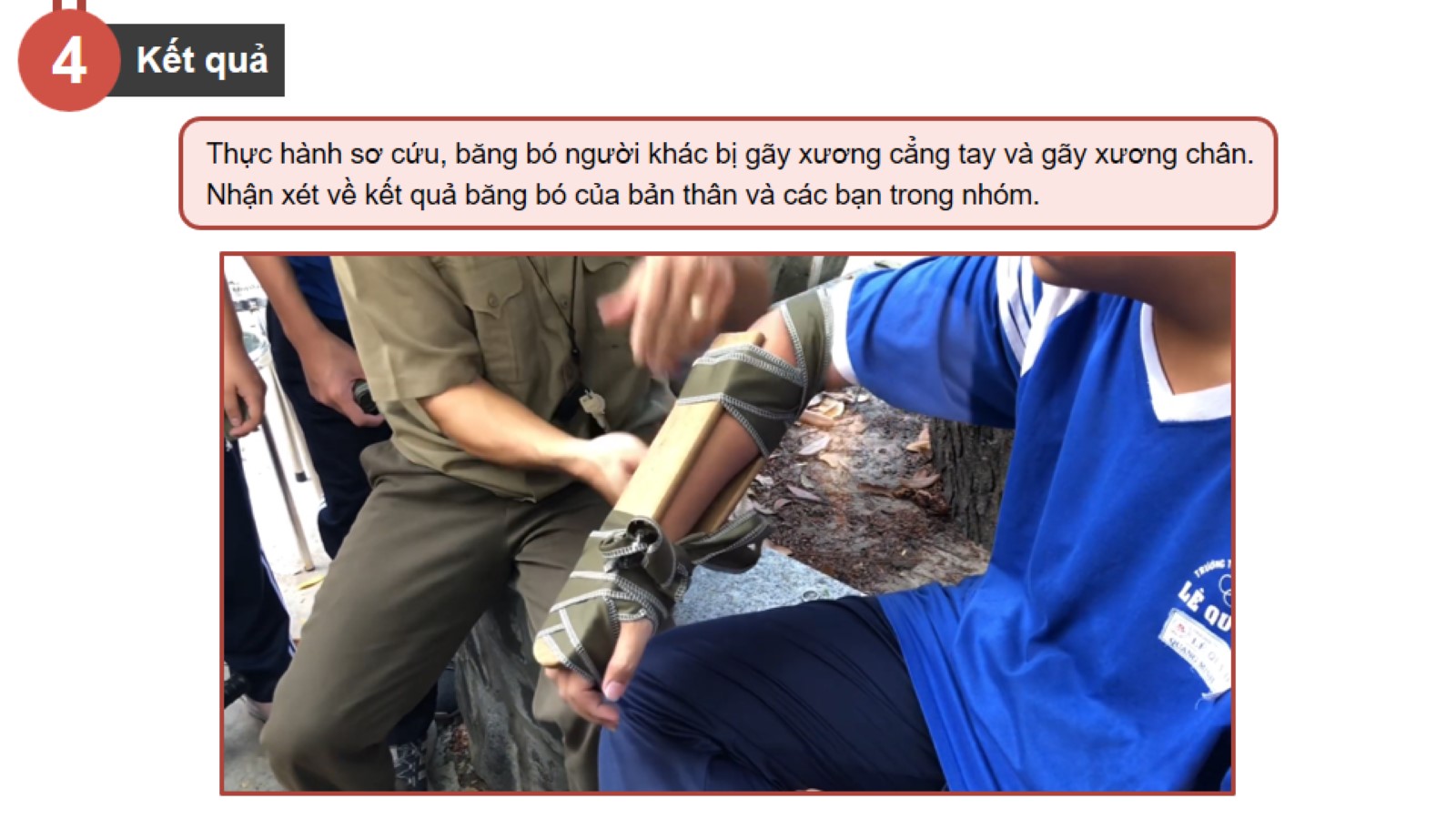 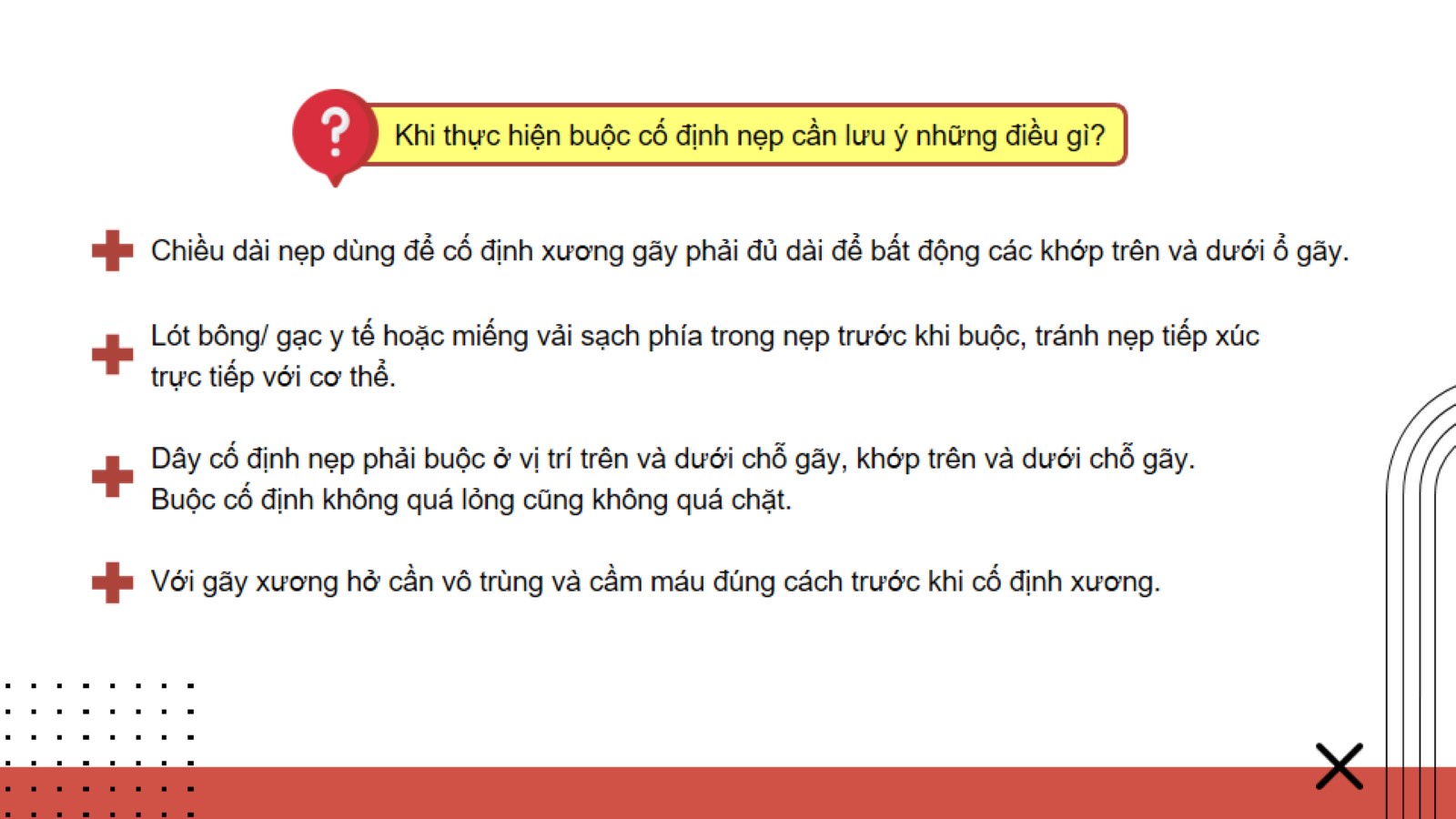 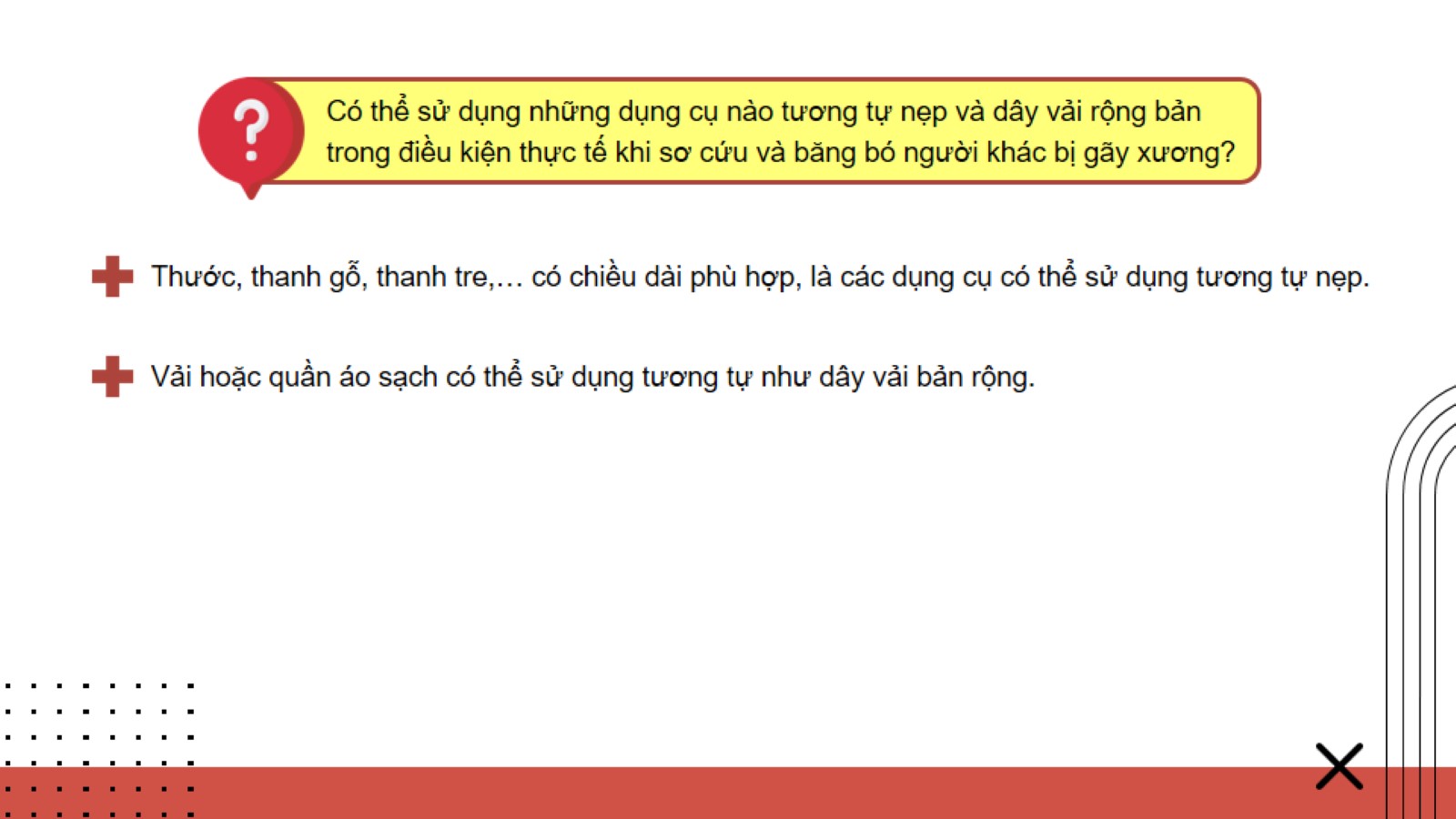 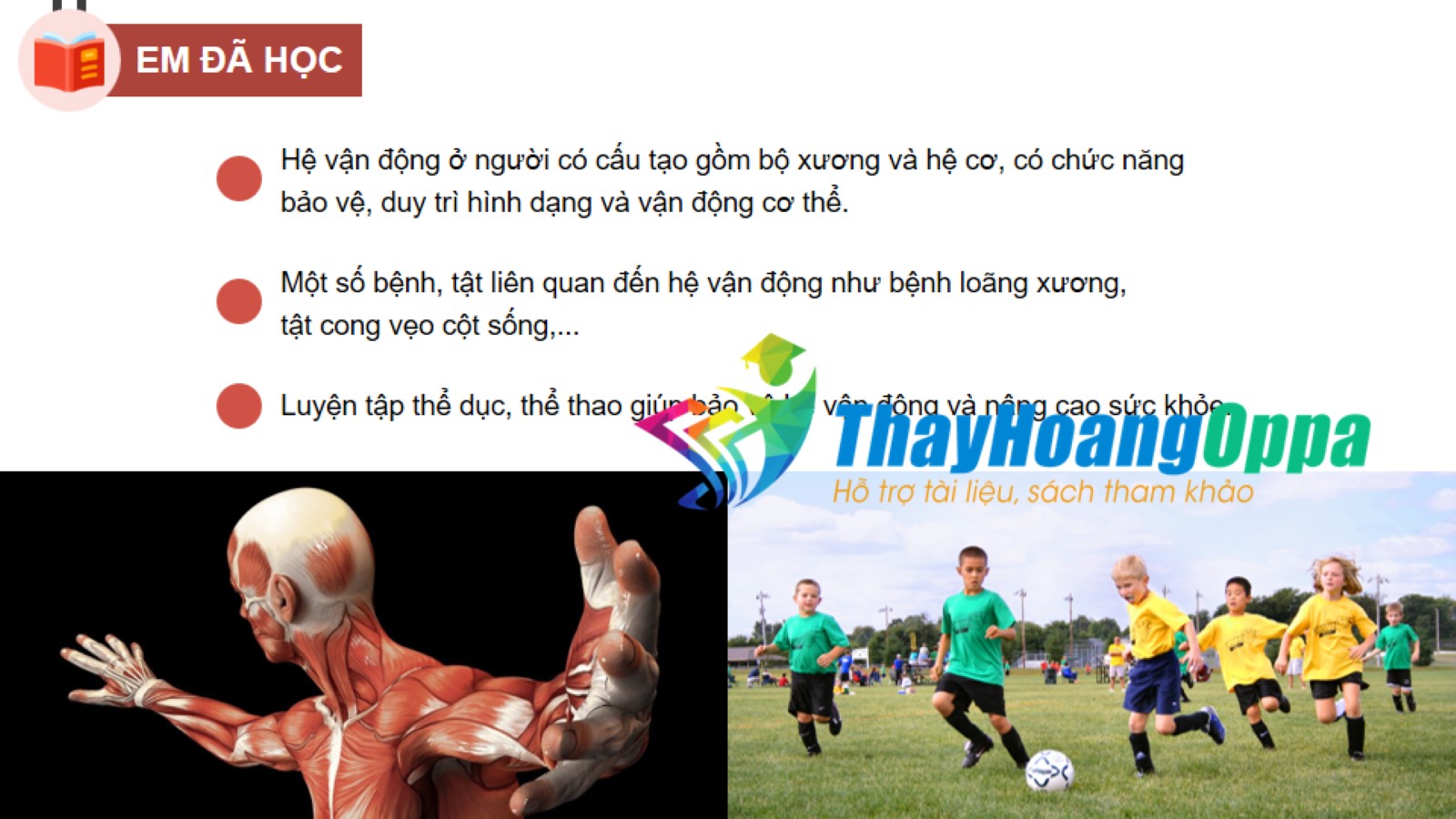 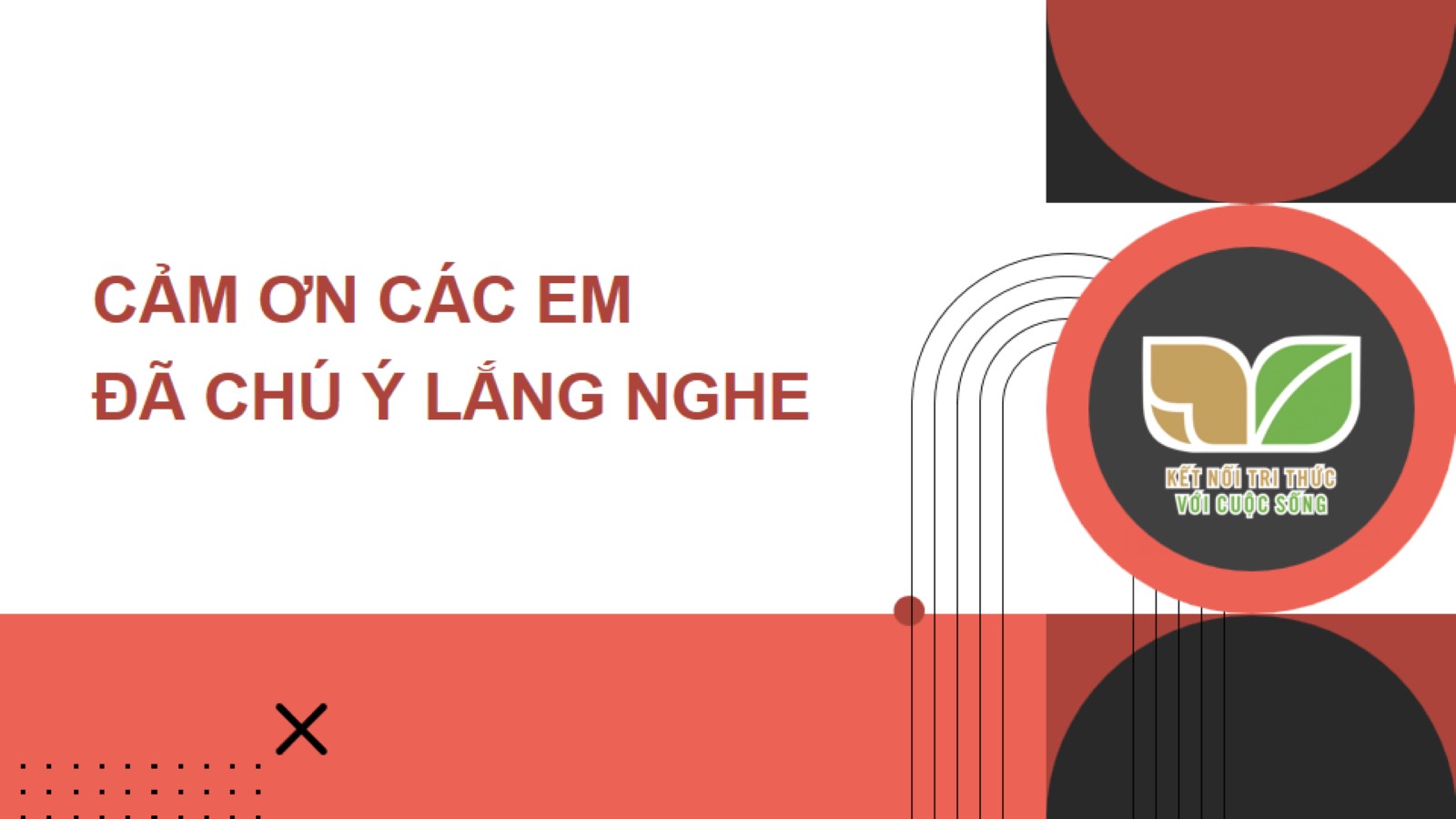